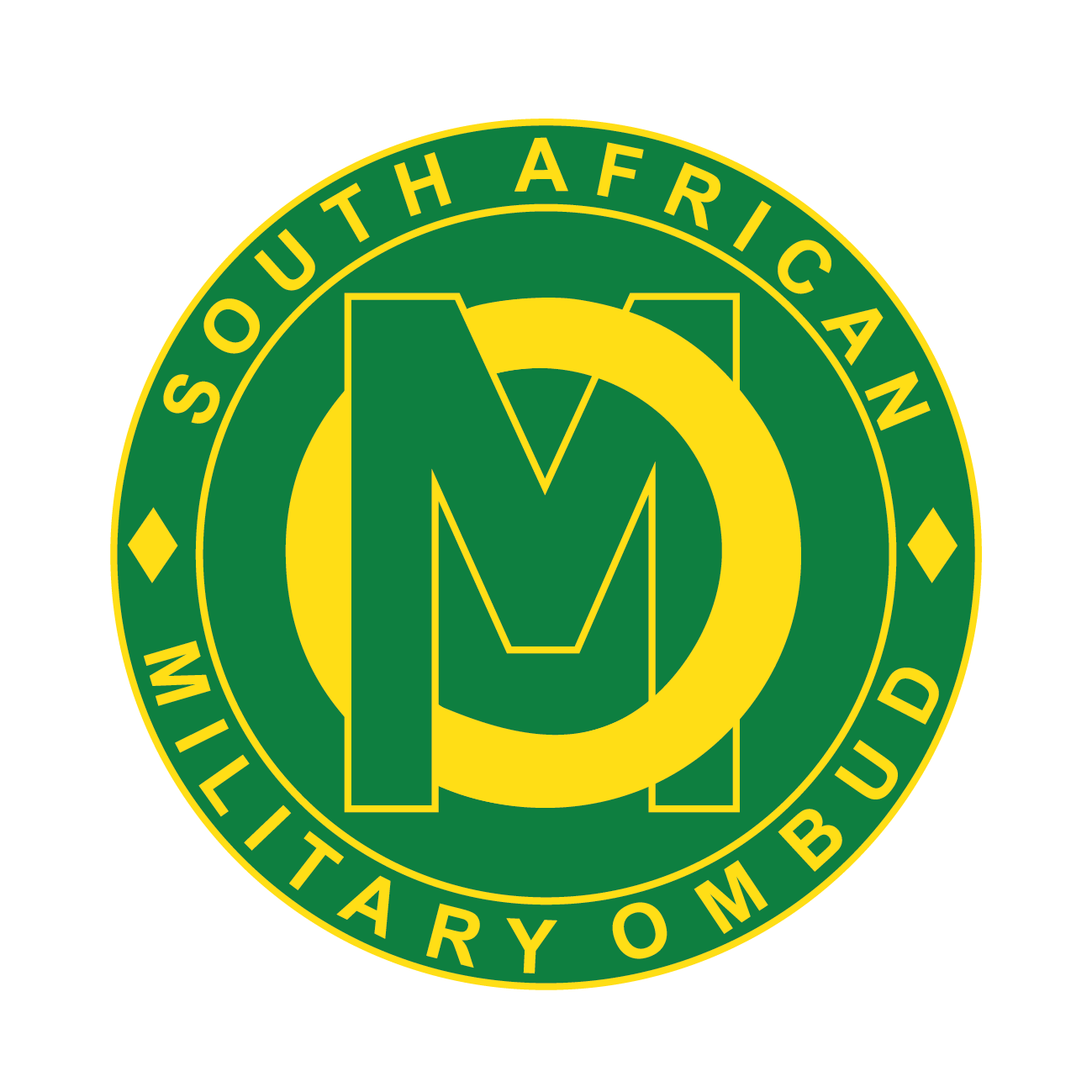 PRESENTATION TO MEMBERS OF THE PORTFOLIO COMMITTEE ON DEFENCE AND MILITARY VETERANS
Independent and Impartial
Presenter: Ms Annelize Welgemoed
Date: 28 October 2020
AIM
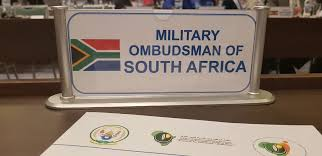 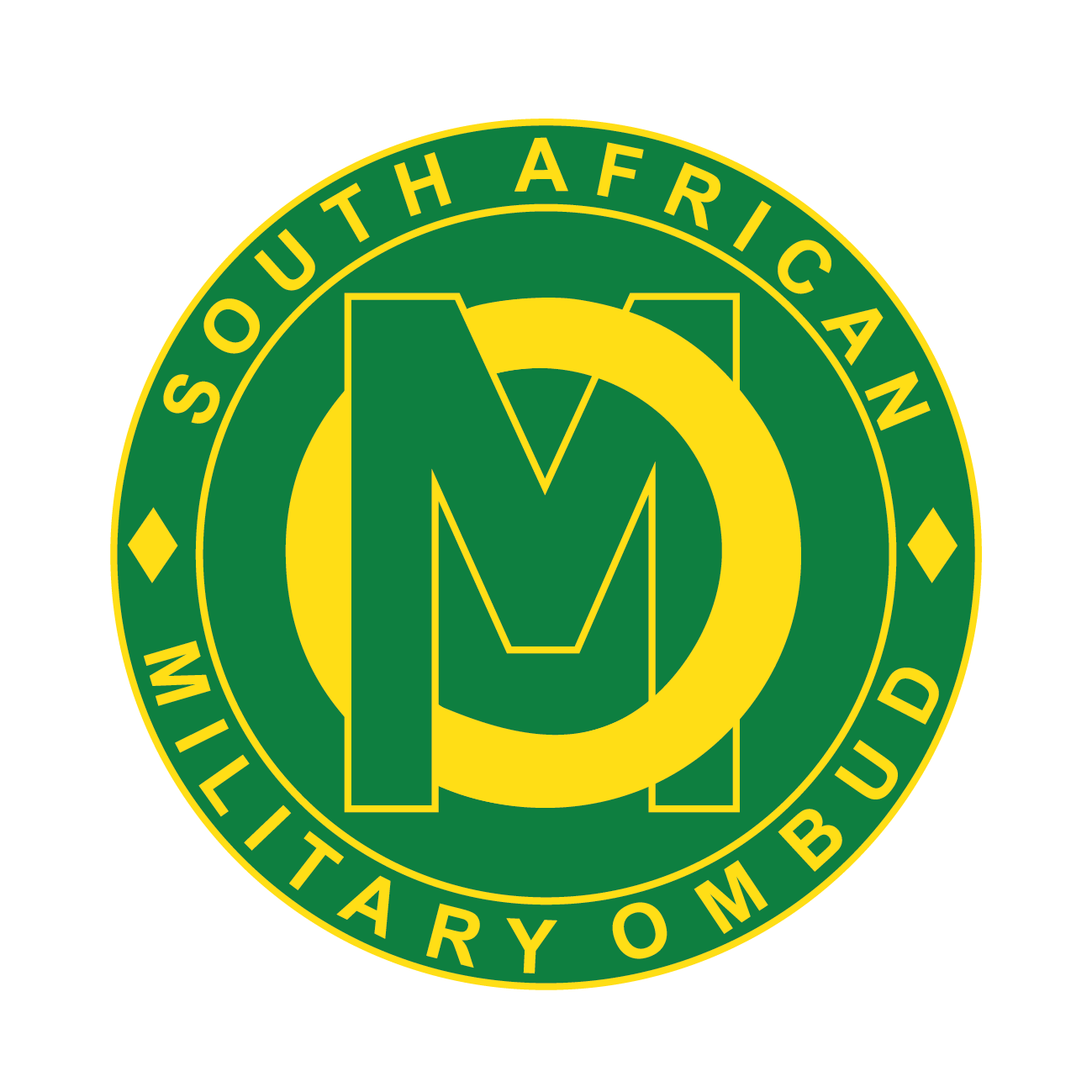 The aim of the presentation is to present the Military Ombud Annual Activity Report for the FY2019/20 as per the Portfolio Committee on Defence and Military Veterans 2020 Fourth Term Programme
Independent 
&
Impartial
SCOPE
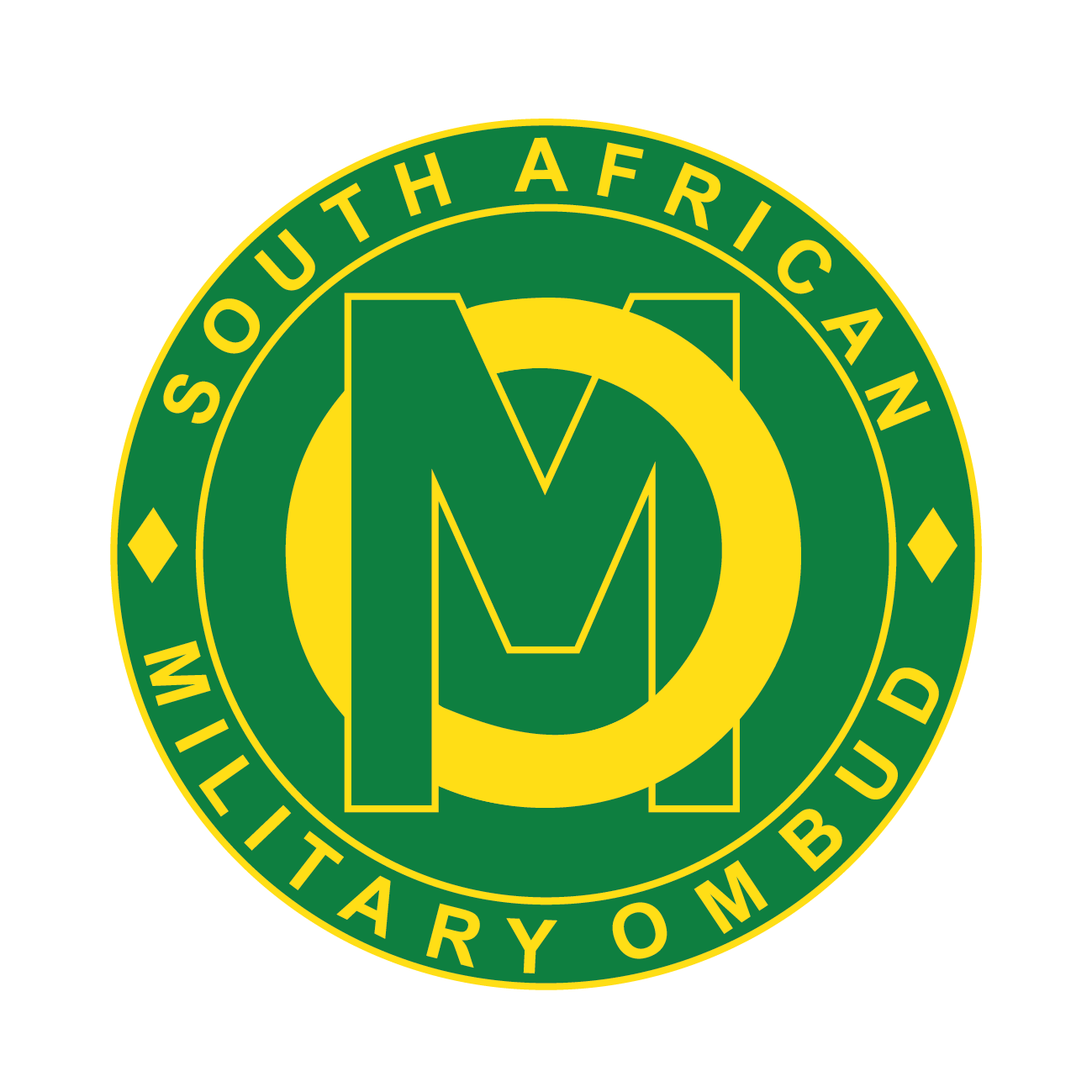 The following will be discussed as part of the presentation:
Strategic Overview
Mandate
Vision
Mission
Values
Organisational Structure
Performance Overview
Governance
Strategic Risks
Governance Structures 
Operations (Core Business)
Statistical Overview
Stakeholder Management
International Relations
Outreach Programme
Legal Services
Corporate Support
Human Resource Management
Financial Management
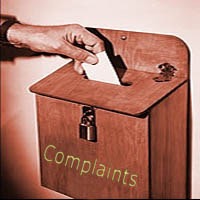 Independent 
&
Impartial
STRATEGIC OVERVIEW
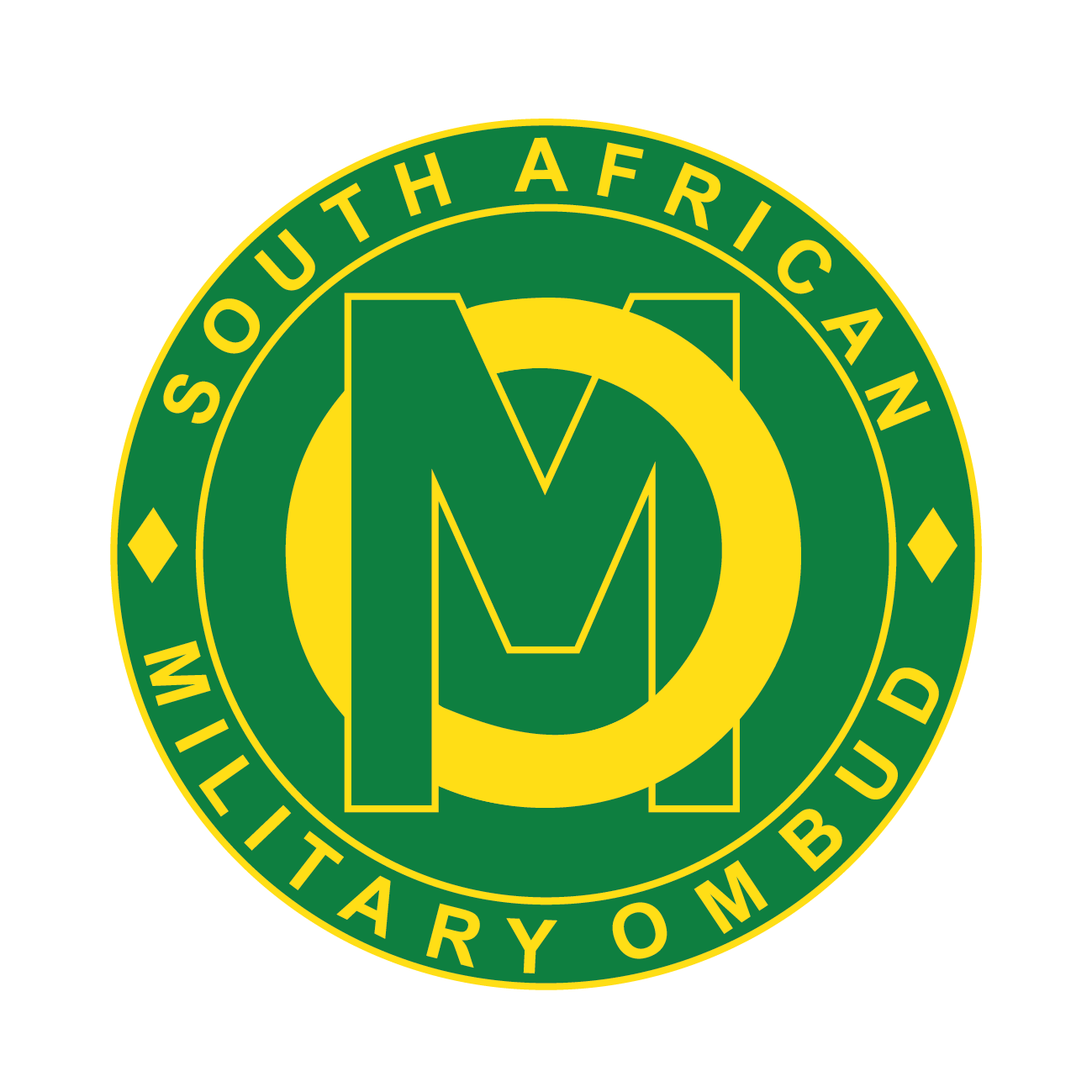 Independent 
&
Impartial
ORGANISATIONAL PLACEMENT
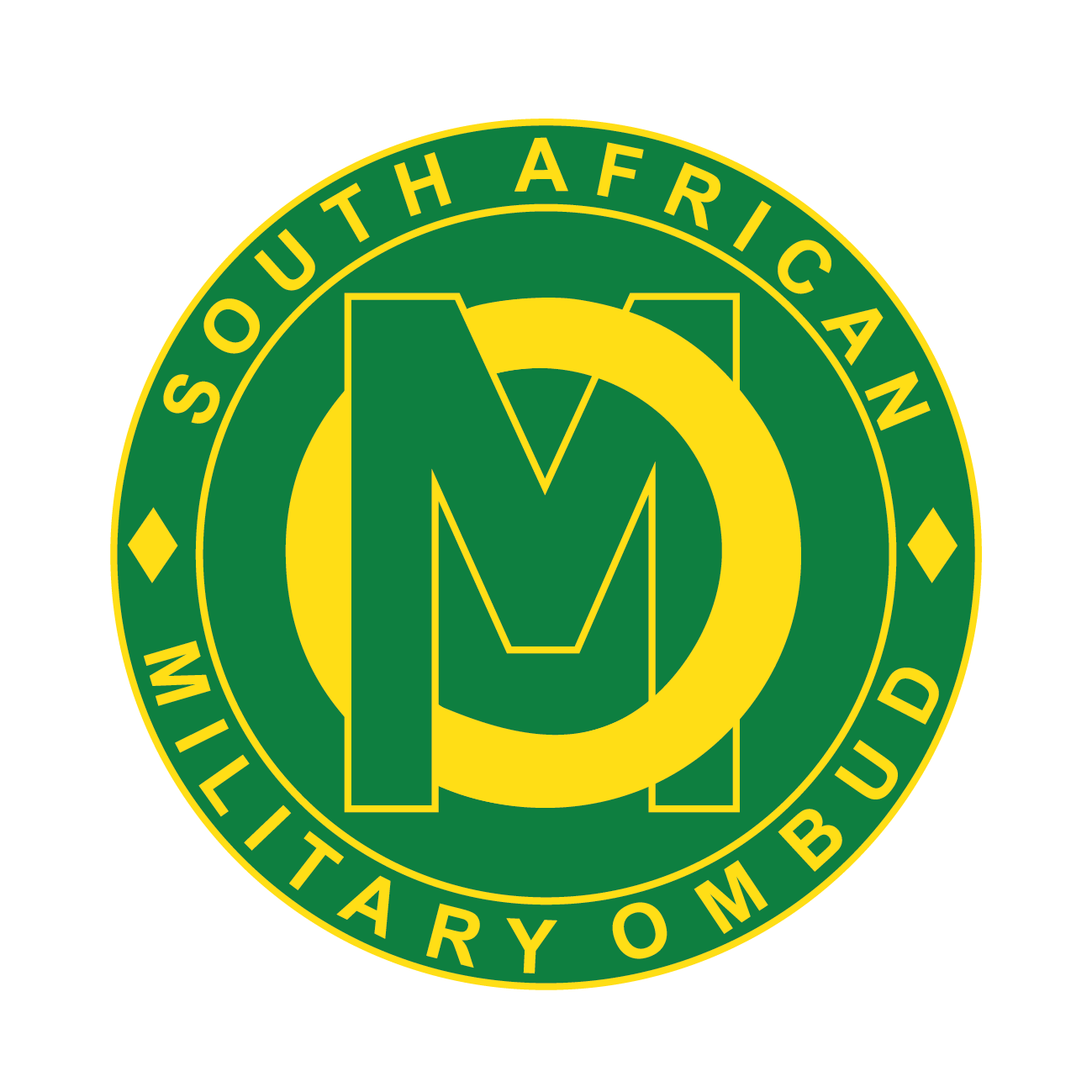 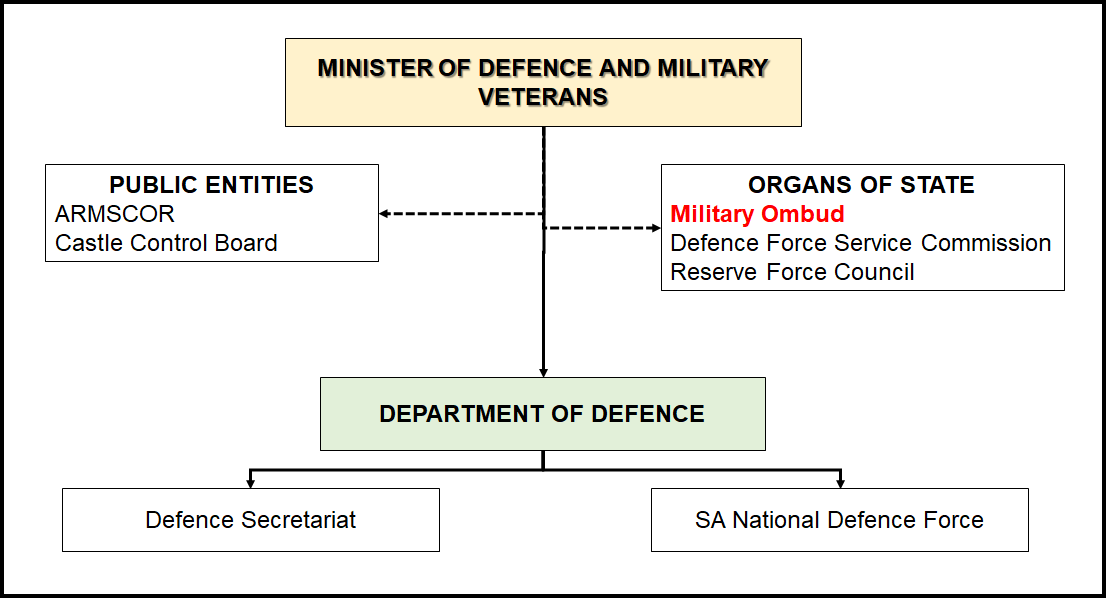 Independent 
&
Impartial
STRUCTURE OF THE OFFICE
Office of the Military Ombud
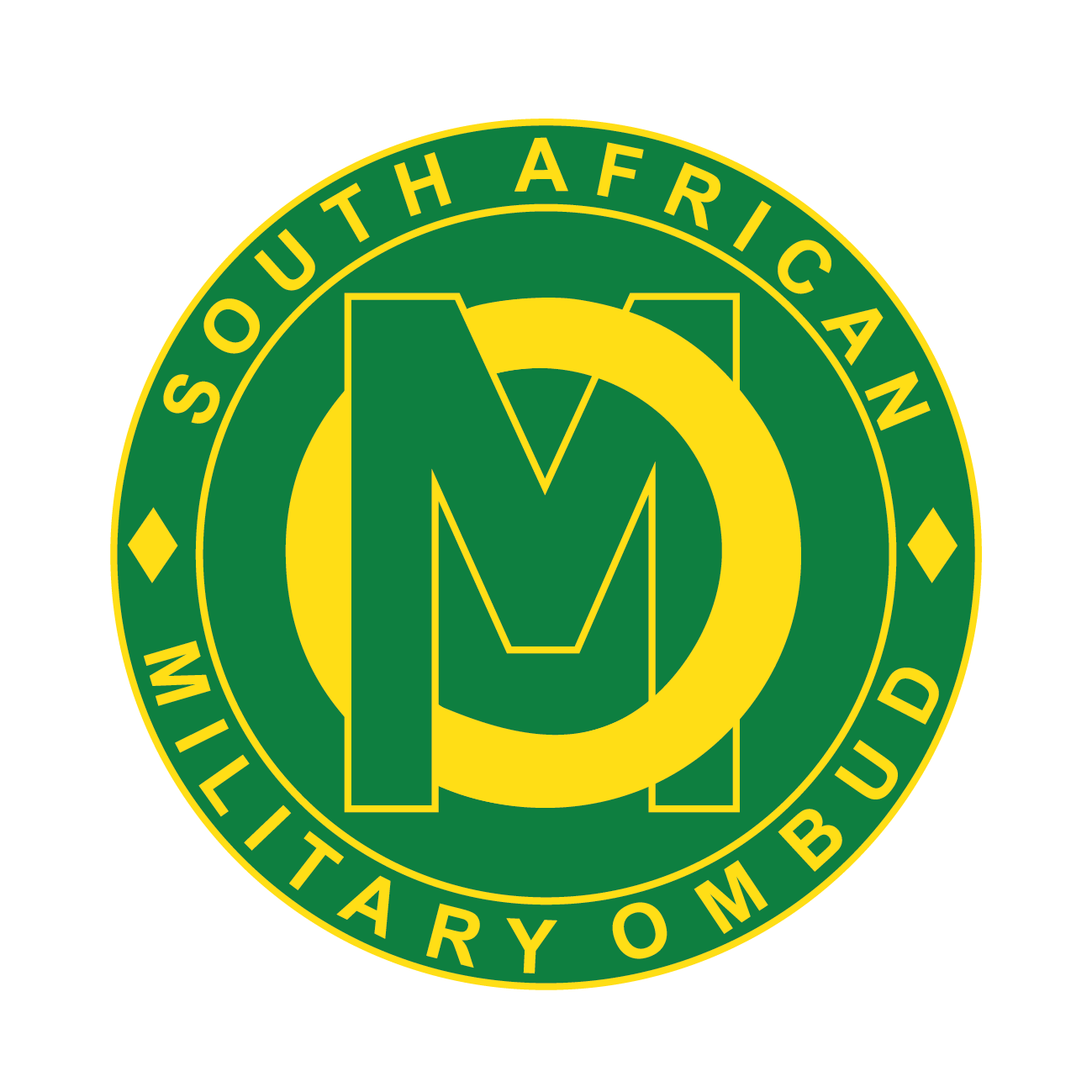 Office of the Deputy Military Ombud
Total number of approved posts within the Executive Office is 9
Corporate Operations
Corporate Support
Total number of posts as approved by the Minister of Defence and Military Veterans during June 2012 is 89
Operations
Legal Support
Communication
Policy, Strategy & Planning
Human Resources
Total number of approved posts within Corporate Support is 21
Logistics
Finance
Intake & Analysis
Total number of approved posts within Corporate Operations is 59
Information, Communication & Technology
Facility, Security & Reception Management
Investigations
Independent 
&
Impartial
Research & Development
NB:  The Chief Directorate: Operations is the core business of the Office responsible for the effective, efficient resolution of complaints in a fair, economical and expeditious manner as prescribed.
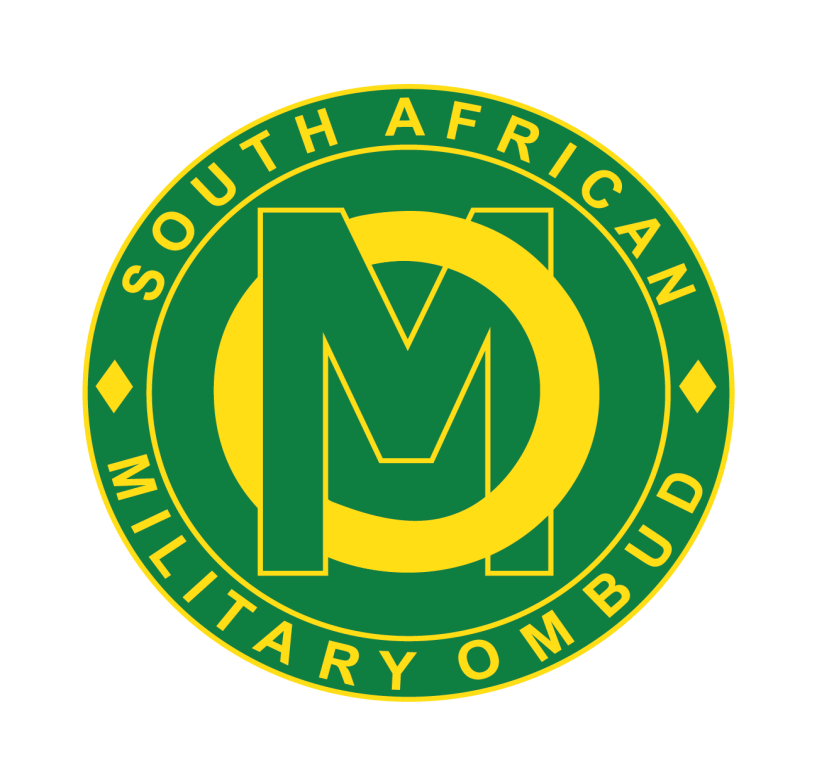 PERFORMANCE OVERVIEW
GOVERNANCE
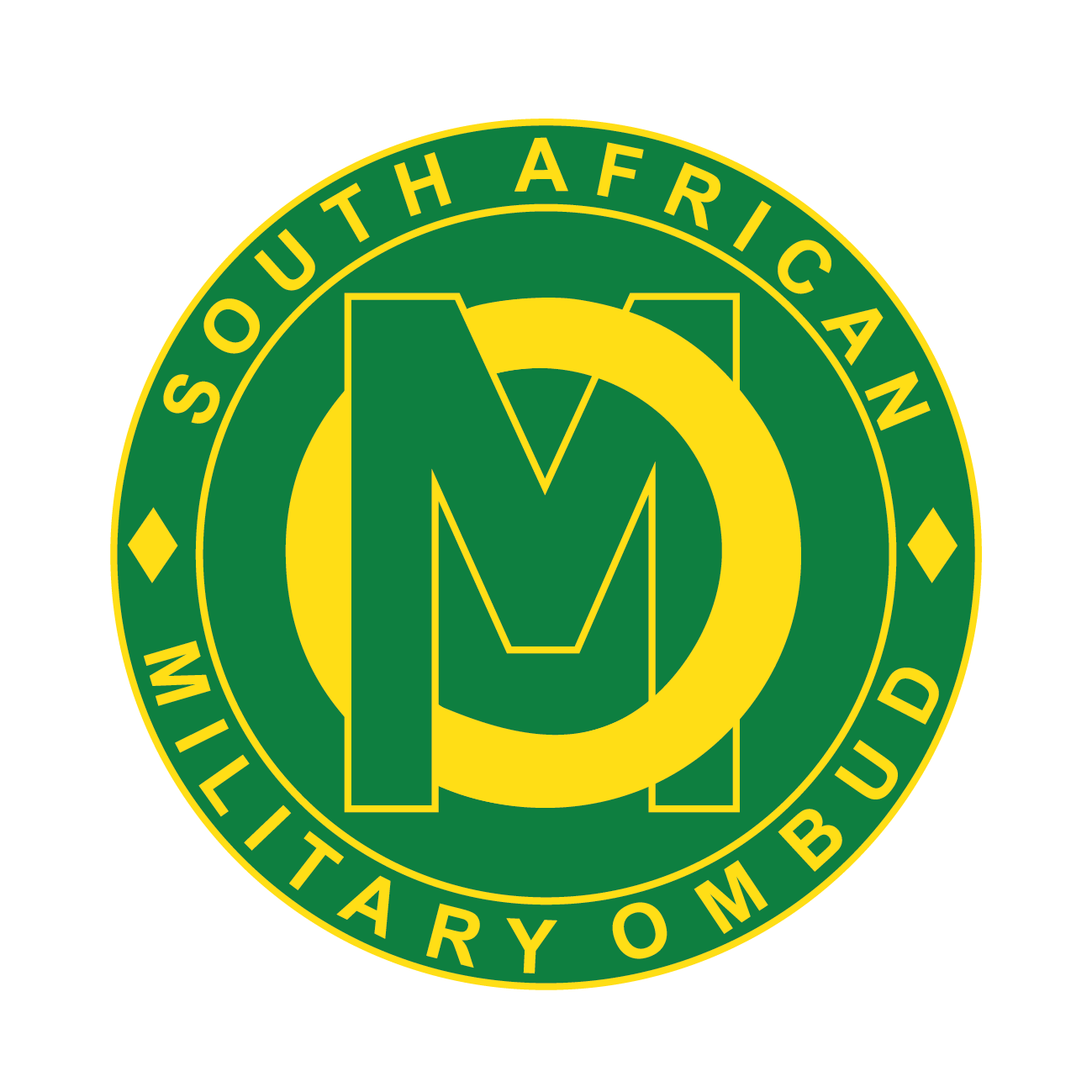 Governance Structures within the Office of the Military Ombud. The Office of the Military Ombud established a corporate governance structures to:
enhance accountability, 
ensure timely and accurate disclosures,
deal fairly with stakeholder interests, and
maintain high standards of business ethics and integrity. 

 The following governance structures have been institutionalised within the Office of the Military Ombud.
Independent 
&
Impartial
GOVERNANCE
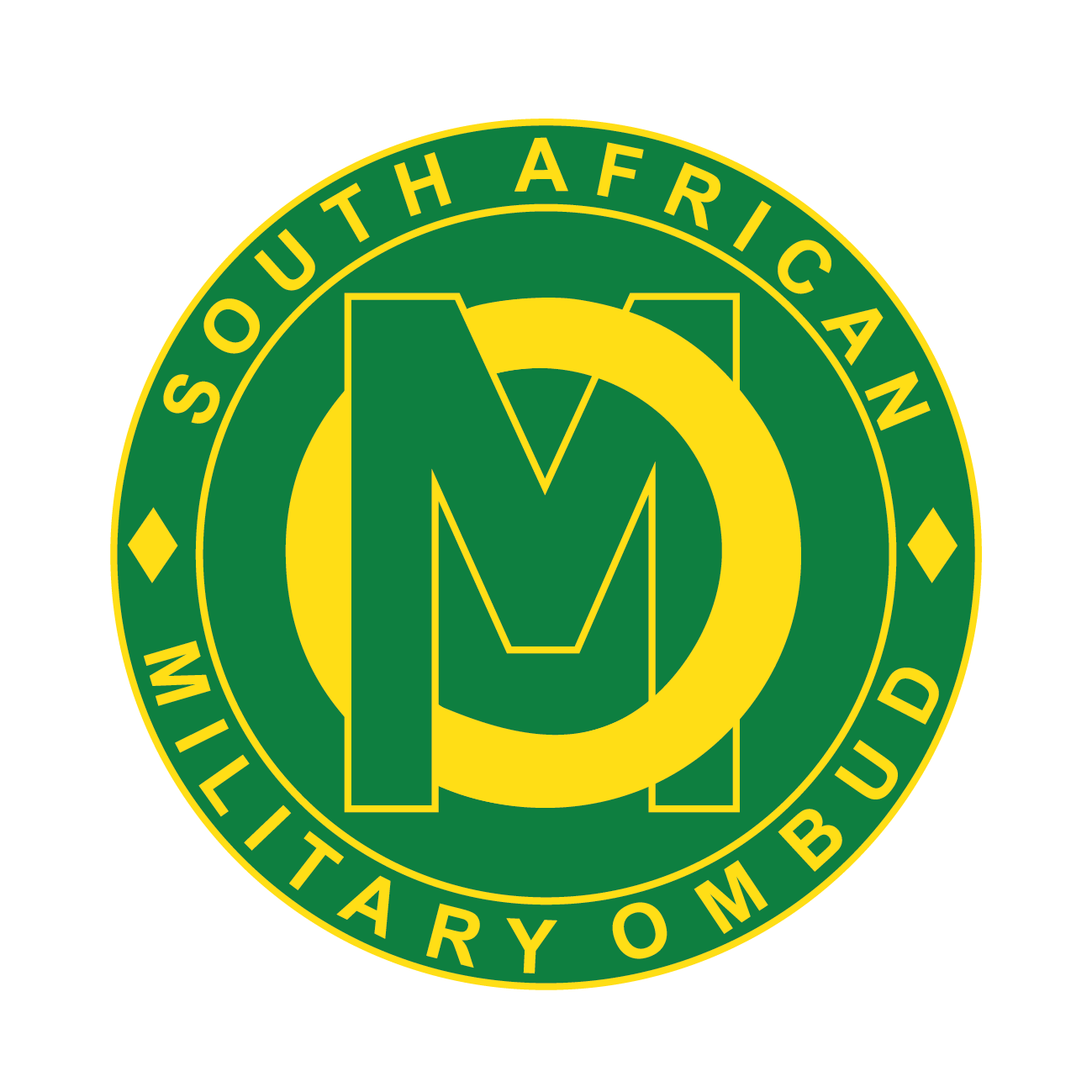 Strategic Risks. During the year under review the Office continued to dedicate and commit its efforts towards an improved and effective enterprise risk management approach. The transversal enterprise risks impact on the Office from the strategic output and outcome perspective, continued to be subjected to regular monitoring and     scrutiny by the Management Forums and oversight governance structures such as the EXCO and MANCO.
Independent 
&
Impartial
OPERATIONS
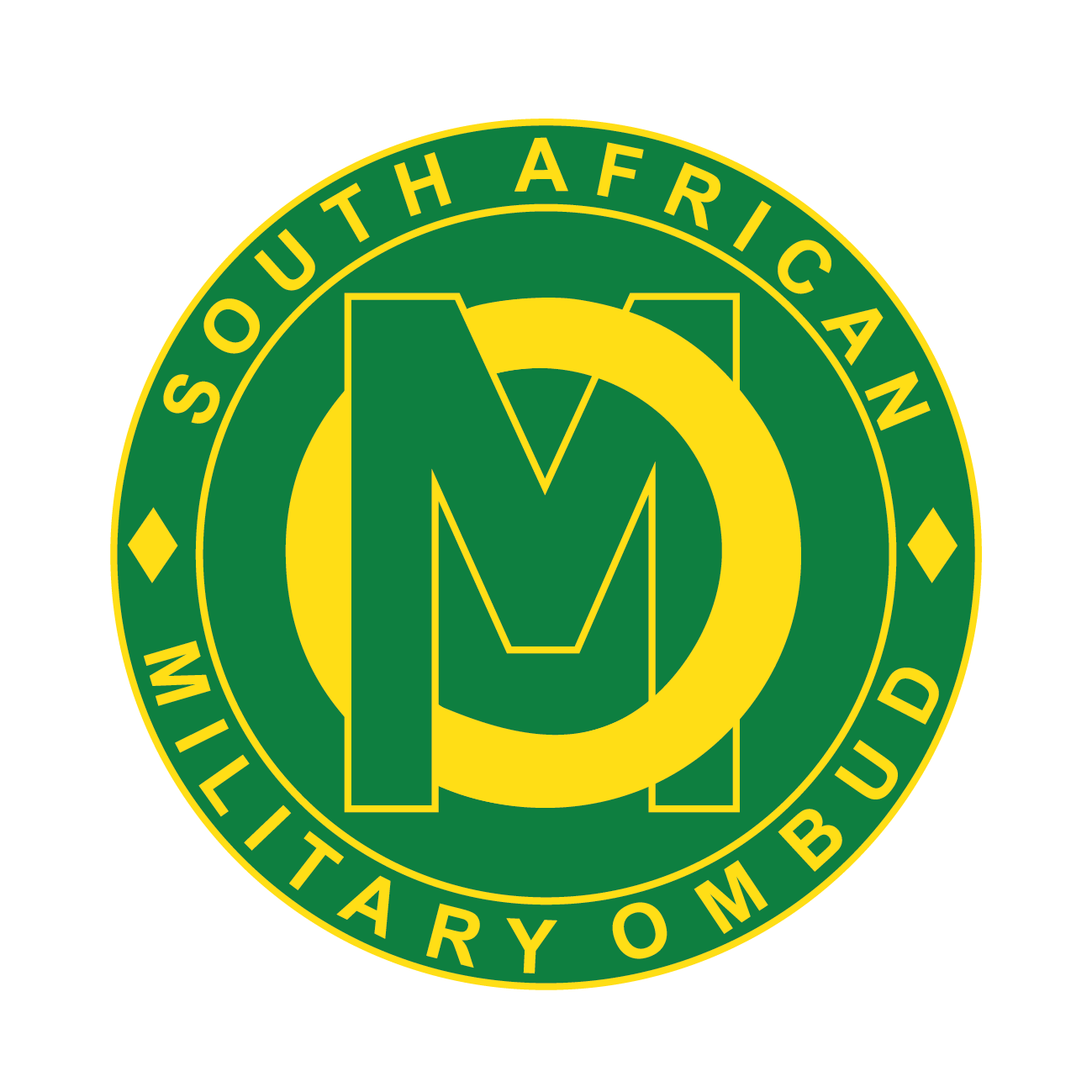 Statistical Overview.
Independent 
&
Impartial
Since the establishment of the Office of the Military Ombud in 
May 2012 a total number of 2752 complaints have been 
registered with the Office of these 2606 have been finalised 
leaving 148 active cases at the end of March 2020. 

To maintain the operational edge and encourage innovation one of the key priorities within the Office is to ensure that all energy and focus is directed towards the expeditious resolution of 
complaints.
Complaints Finalised in 2019.  The finalisation rate was at 75% with a total caseload of 587 of which 439 were finalised. The average turn-around time for finalisation of complaints is 247 days which is approximately 8 months.
OPERATIONS
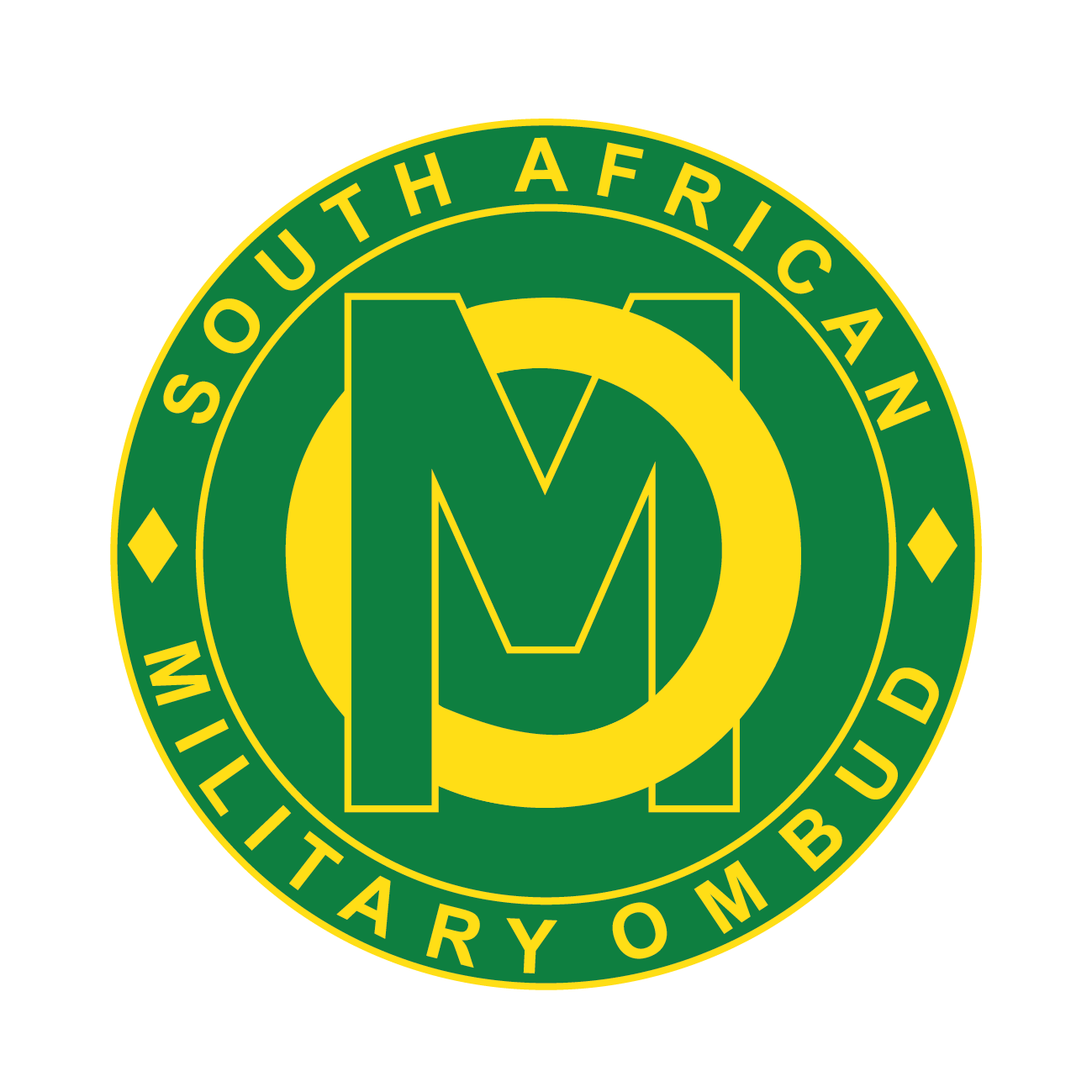 Number of Complaints Finalised within FY2019/20.
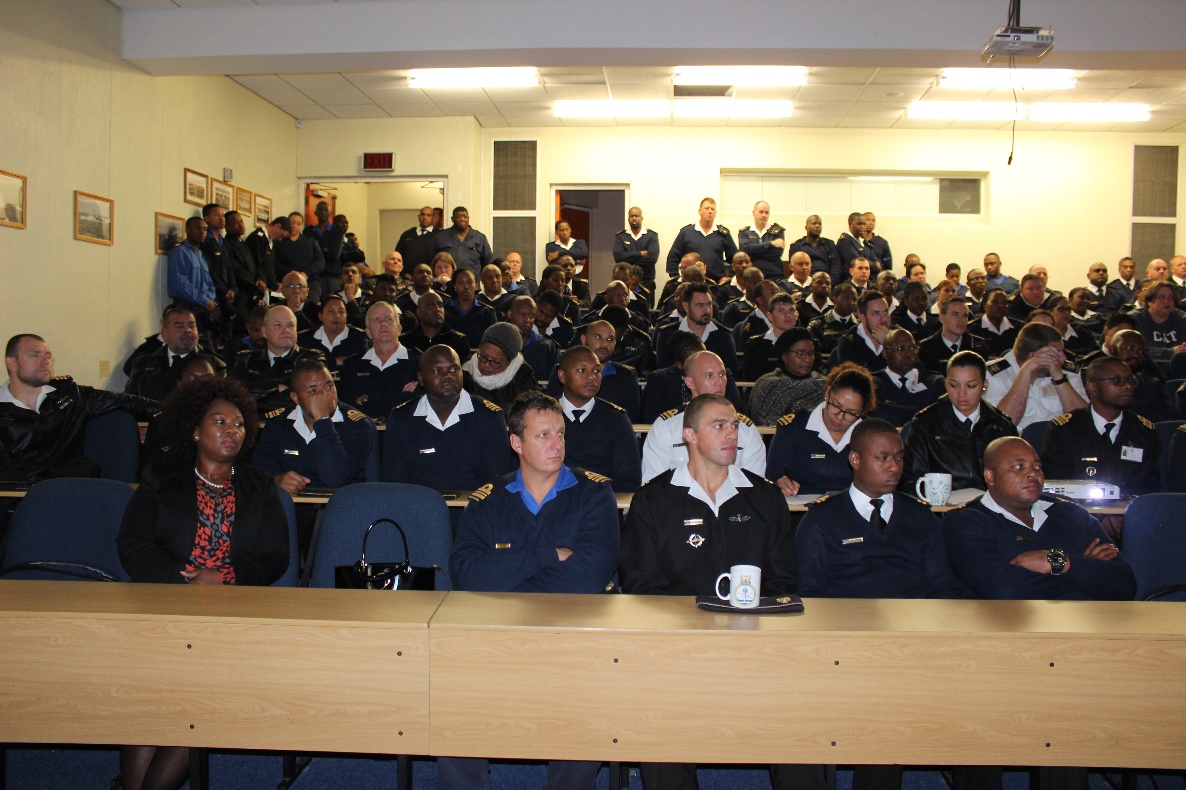 Independent 
&
Impartial
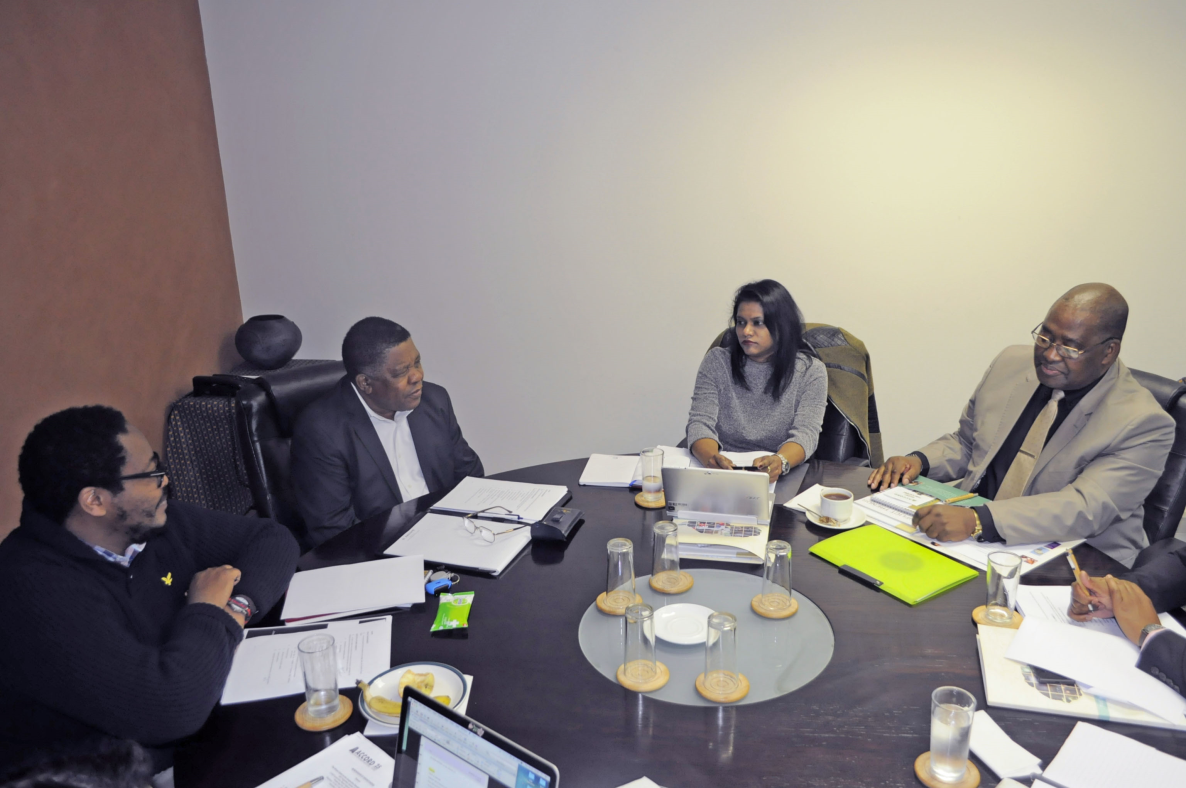 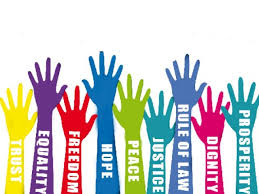 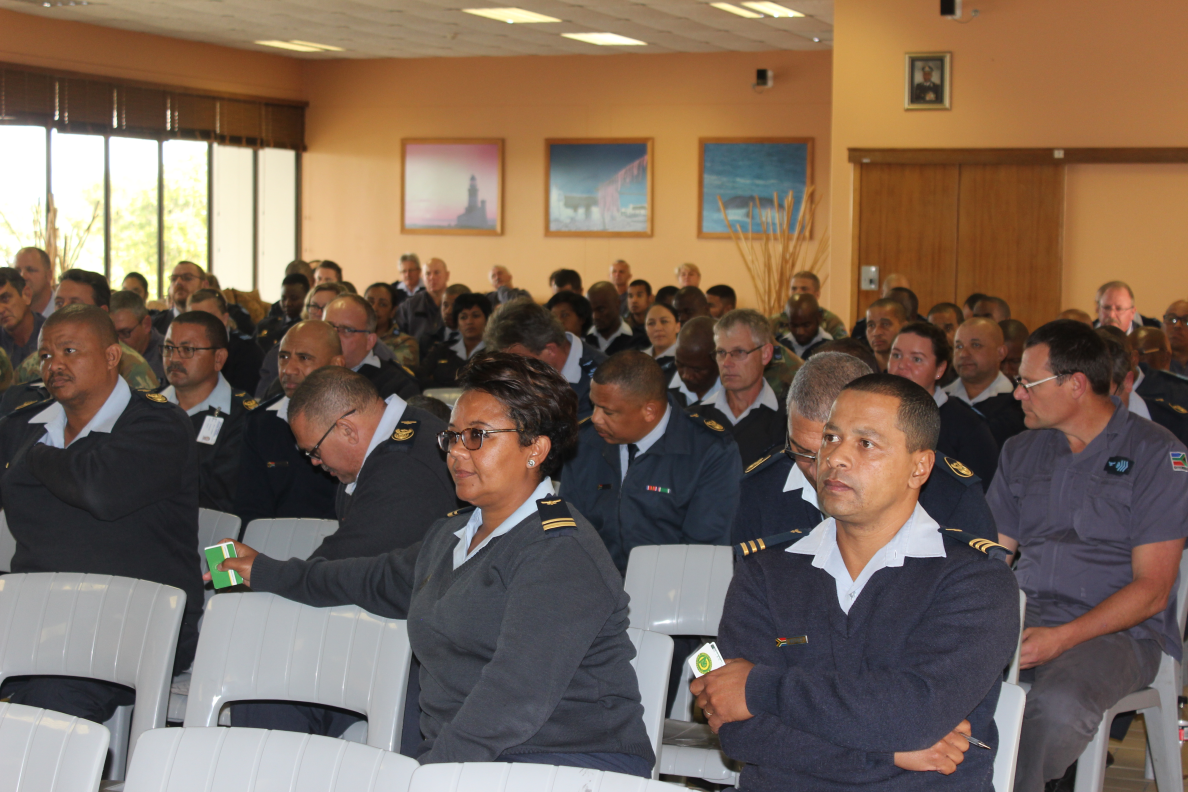 Age Analysis of Active Complaints.
OPERATIONS
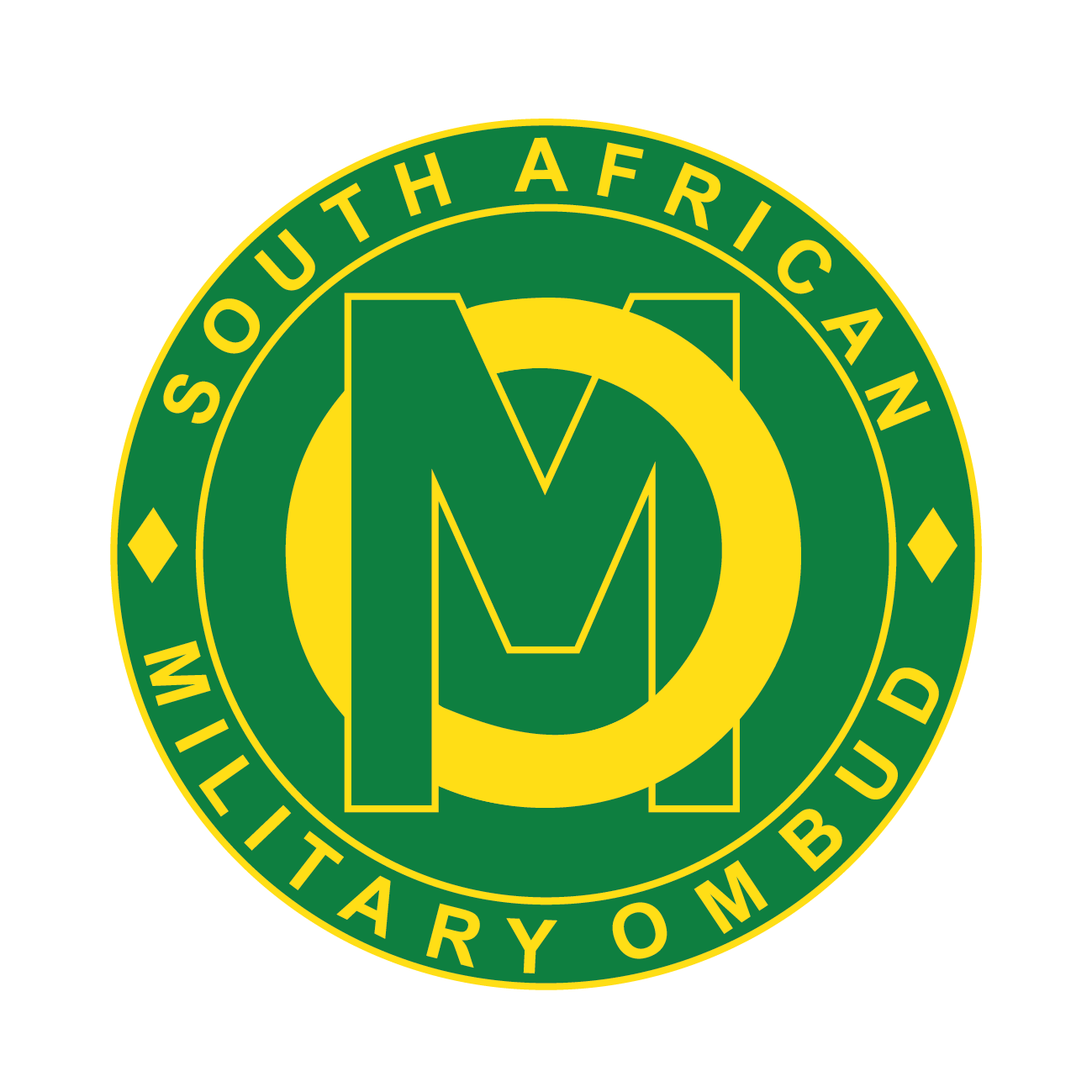 Number of Complaints Submitted as per the Mandate of the Office.
Independent 
&
Impartial
During the year under review, the Office of the Military Ombud received a total of 308 new complaints. A total of 306 complaints relate to service conditions of members of the SANDF which amounts to 99% of the new complaints received. Only 2 complaints were received with regards to the official conduct of a member.
OPERATIONS
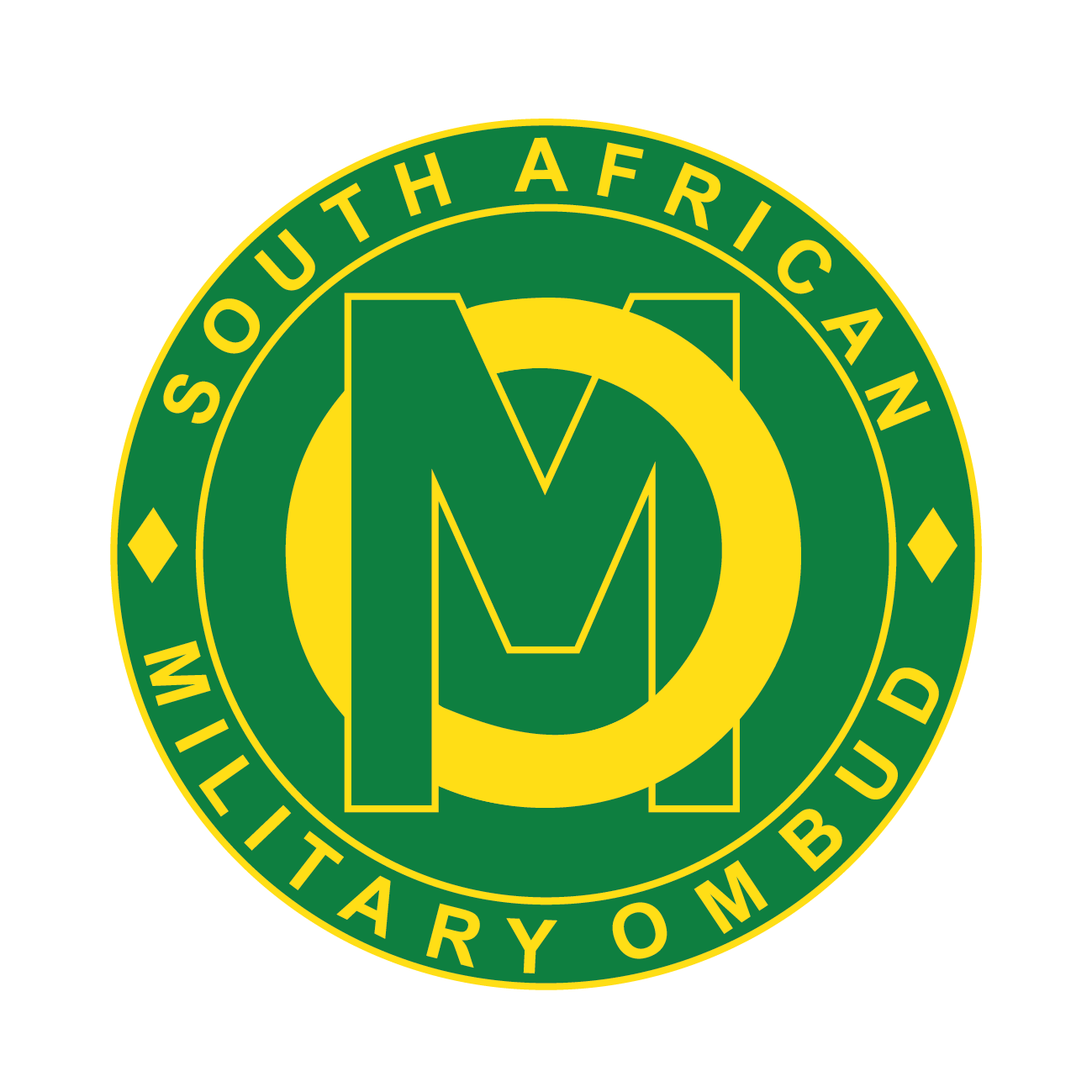 Complaints Category Information.
Independent 
&
Impartial
The Complaints recorded under other range from complaints relating to military veteran benefits of which the Military Ombud does not have a mandate as well as those from members relating to incorrect capturing of reason for exiting the SANDF
OPERATIONS
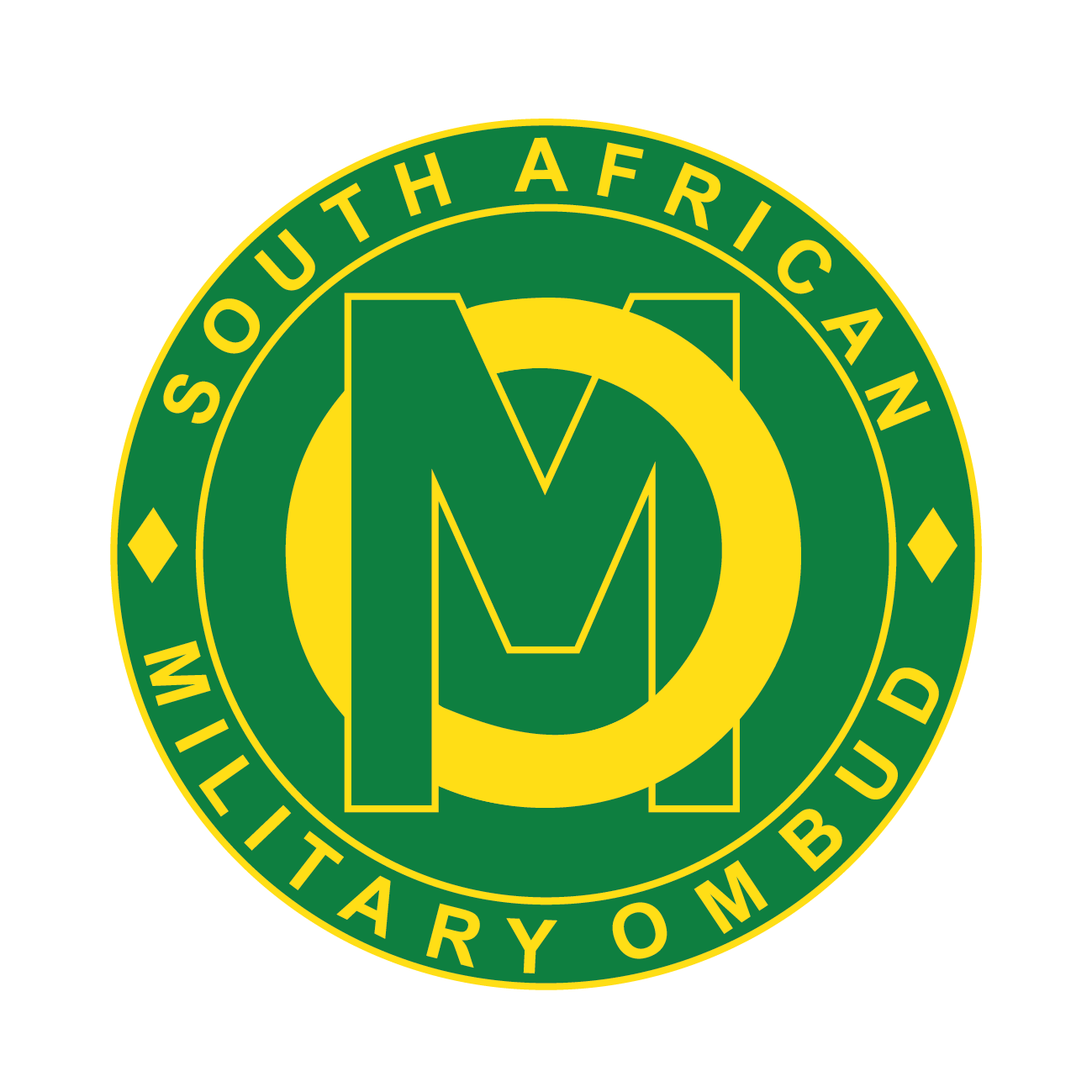 Number of Complaints per Service /  Members of the Public. 
The majority of complaints received during this Financial Year were against the SA Army at 167 which is 54% of the total new complaints received during the year. Complaints from members of the public were only 13 of which only 2 related to the official conduct of a member. Majority of complaints from members of the public 
were those who complained on behalf of members. This year the office also saw an influx of complaints from members of former Non Statutory Forces who required assistance with accessing military veterans’ benefits. 
These complaints were referred to the Department of Military Veterans for assistance.
Independent 
&
Impartial
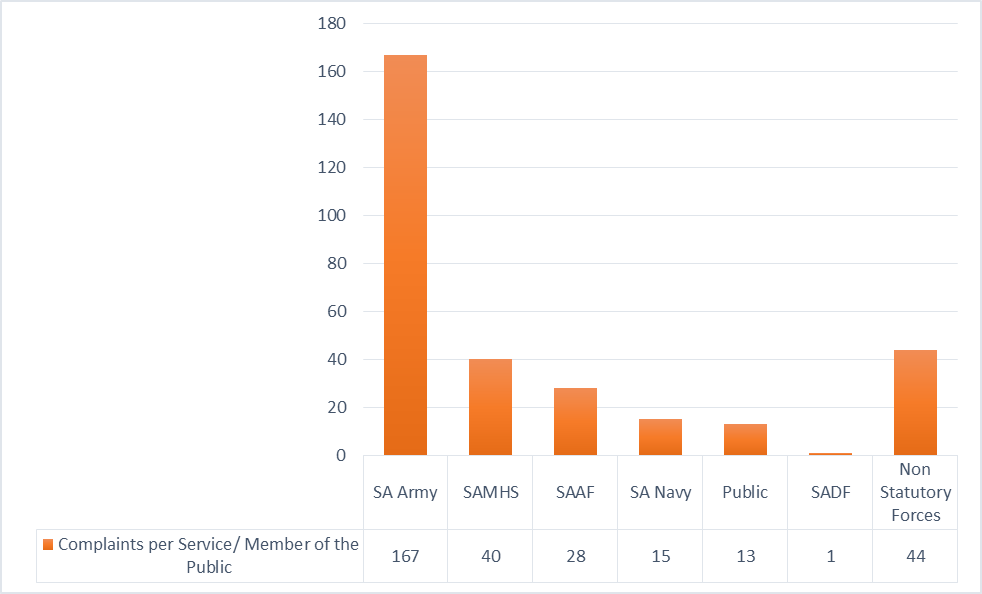 OPERATIONS
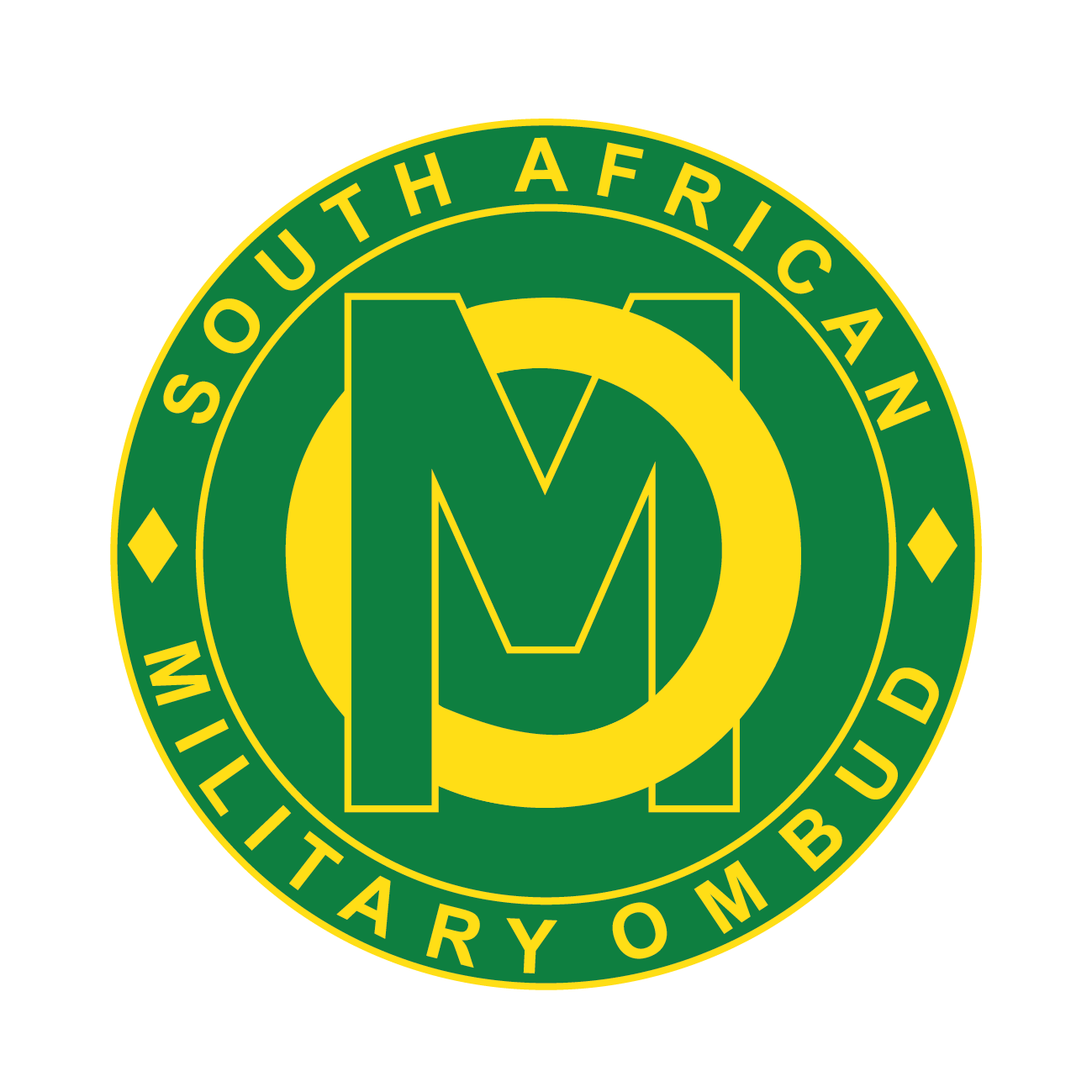 Complaints from Current, Former and Members of the Public.
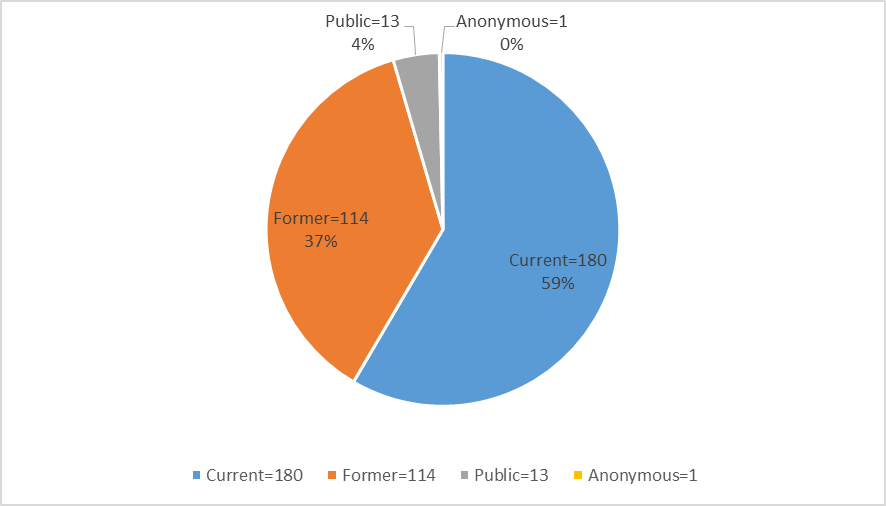 Complaints from current serving members of the SANDF totalled 180 of the new complaints received. This constitutes 59%. This is followed by 114 complaints received from former members.  Complaints from members of the public were 13 which amounted to 4% of the total number of complaints received. 1 complainant did not state their category
Independent 
&
Impartial
Complaints from Current Members.
Complaints from Former Members.
OPERATIONS
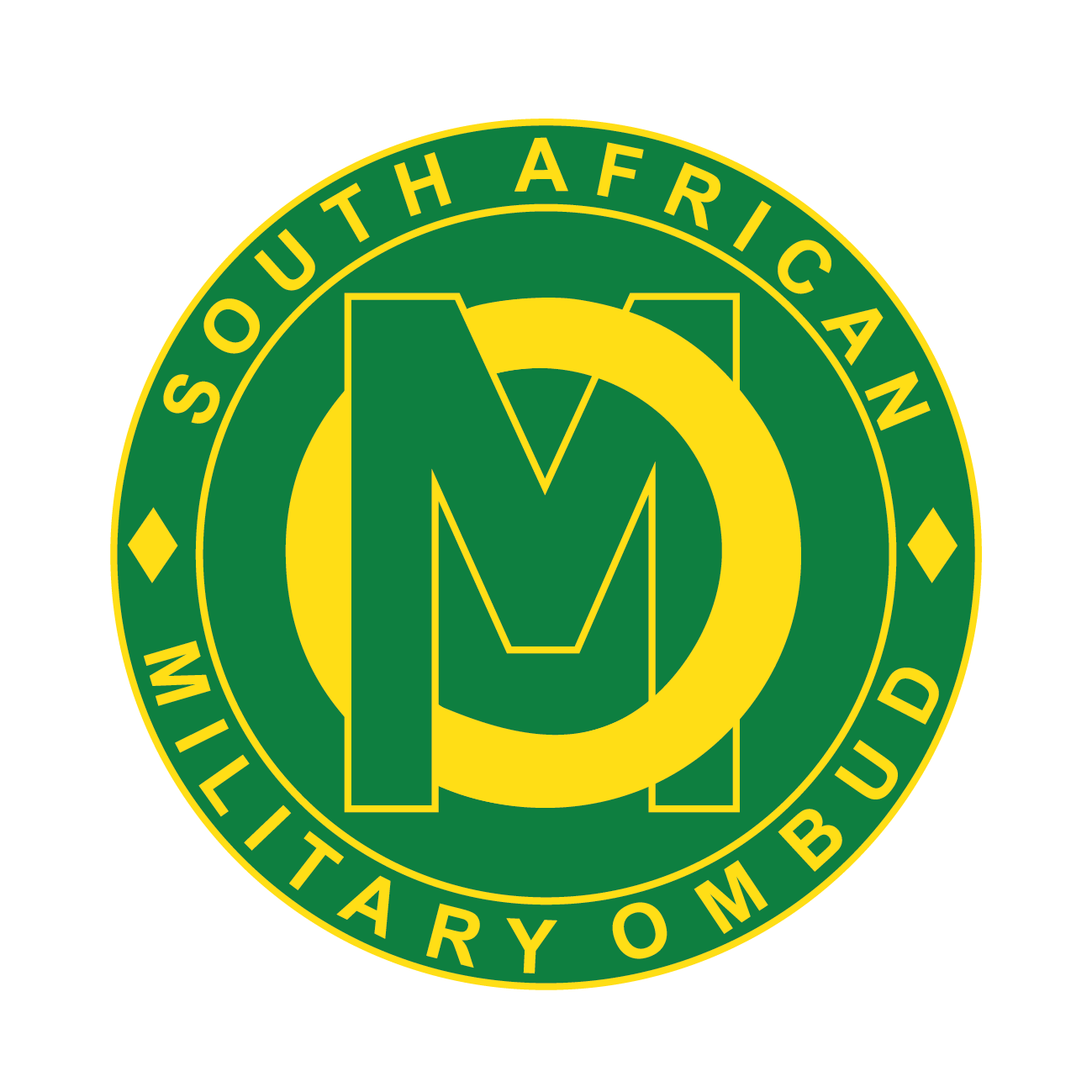 Complaints per Province. During the year under review the Office of the Military Ombud saw an increase in the number of complaints that were lodged from North West. This was as a result of a targeted outreach that was held in  that province. Complaints from Gauteng were the second highest whereas Mpumalanga registered the lowest.
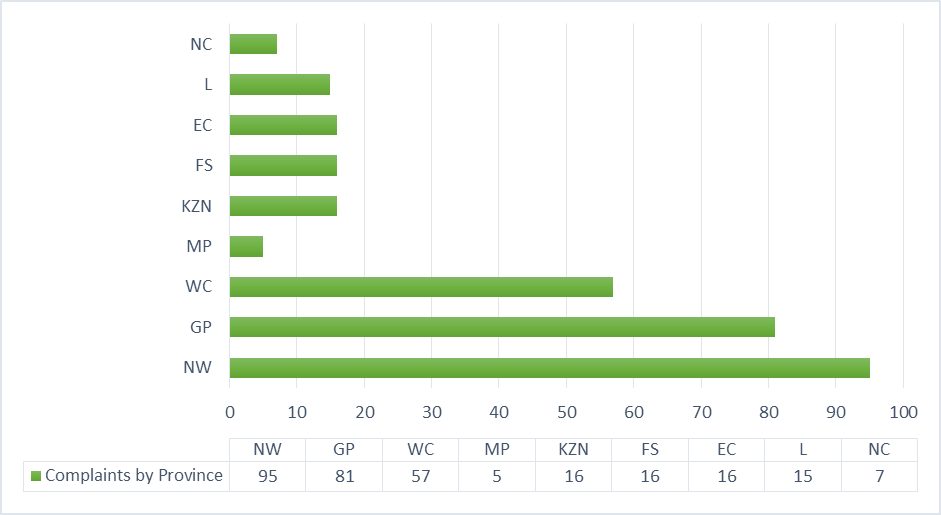 Independent 
&
Impartial
OPERATIONS
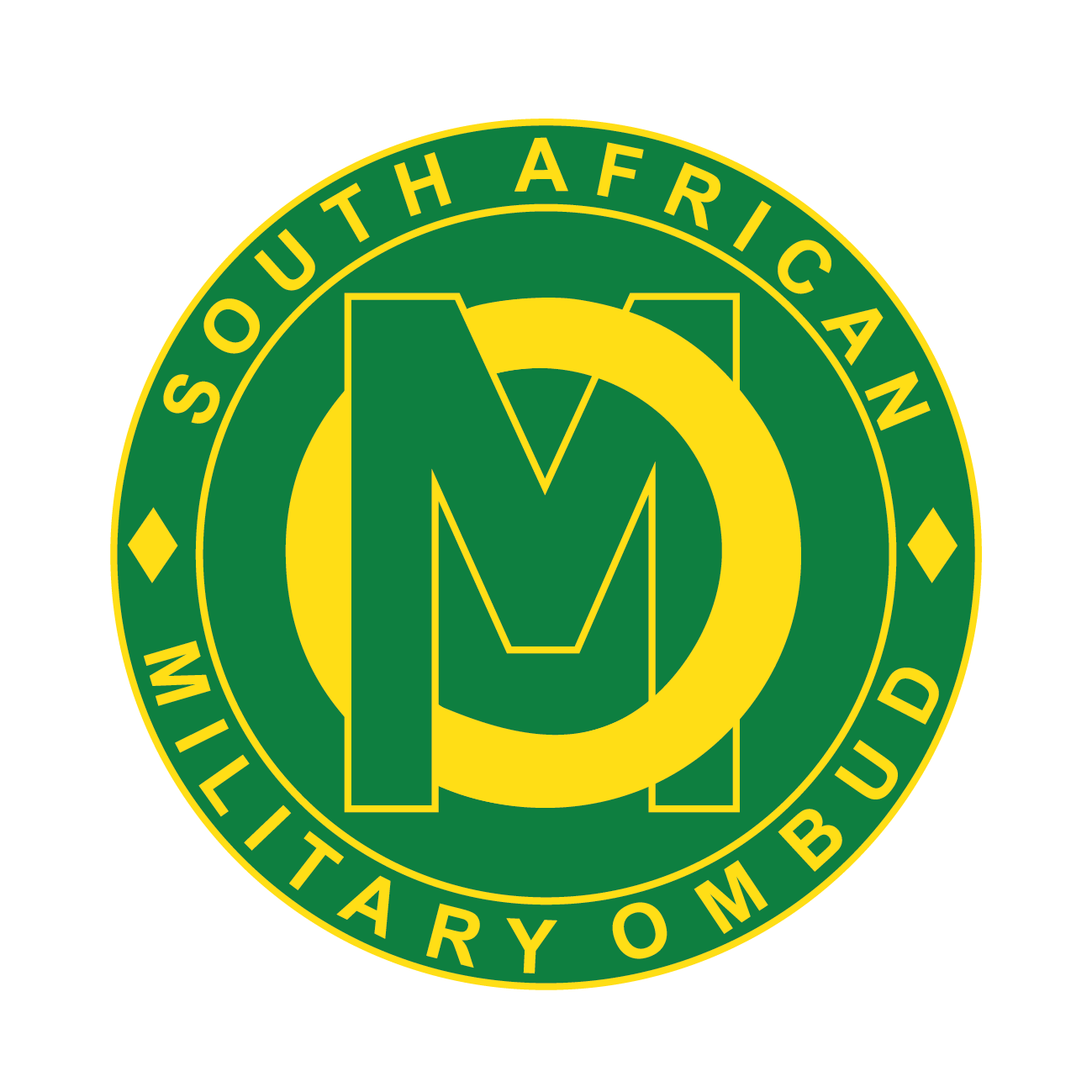 Complaints per Gender.
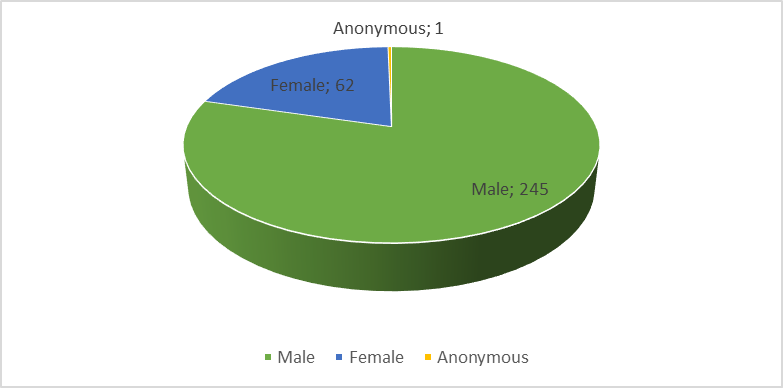 Independent 
&
Impartial
The large percentage of complaints that were lodged with the Office of the Military Ombud this Financial Year were from males at 245 which constitutes 80% of the total complaints received. Complaints from females were 62 which amounted to 20%. 1 complainant preferred to remain anonymous.
OPERATIONS
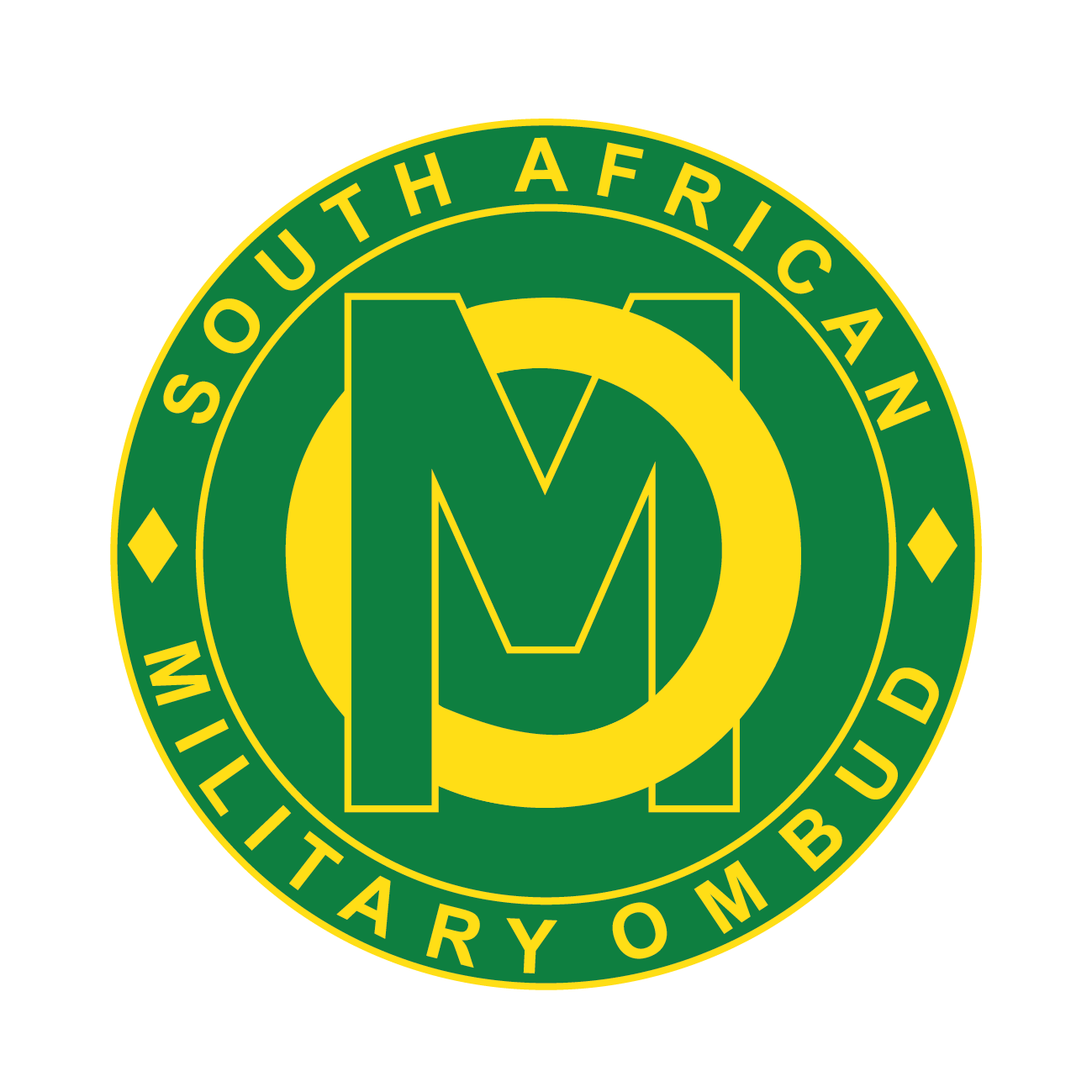 Implementation and Non-Implementation of Recommendations. The number of                                recommendations that are awaiting implementation comprise those that have been accepted by the Minister of     the Defence and Military Veterans and has issued a directive for the CSANDF to implement. It also consists of        those that the Minister has not accepted and has directed that the reports be reviewed. There were also                 complaints that were resolved with the SANDF of which the Defence Force will be implementing the                           recommendations that were issued as a result of the amicable resolution.
Independent 
&
Impartial
Liaison Forum Meetings.  A total of 10 Monthly Liaison Forum Meetings with the CSANDF and Services 
were held. The purpose of this Forum is to track and follow up on non-responses to investigations and preliminary reports as well as monitor progress on the recommendations that are awaiting implementation.  The meetings are held in accordance with the Memorandum of Understanding between the Military Ombud and the CSANDF.
OPERATIONS
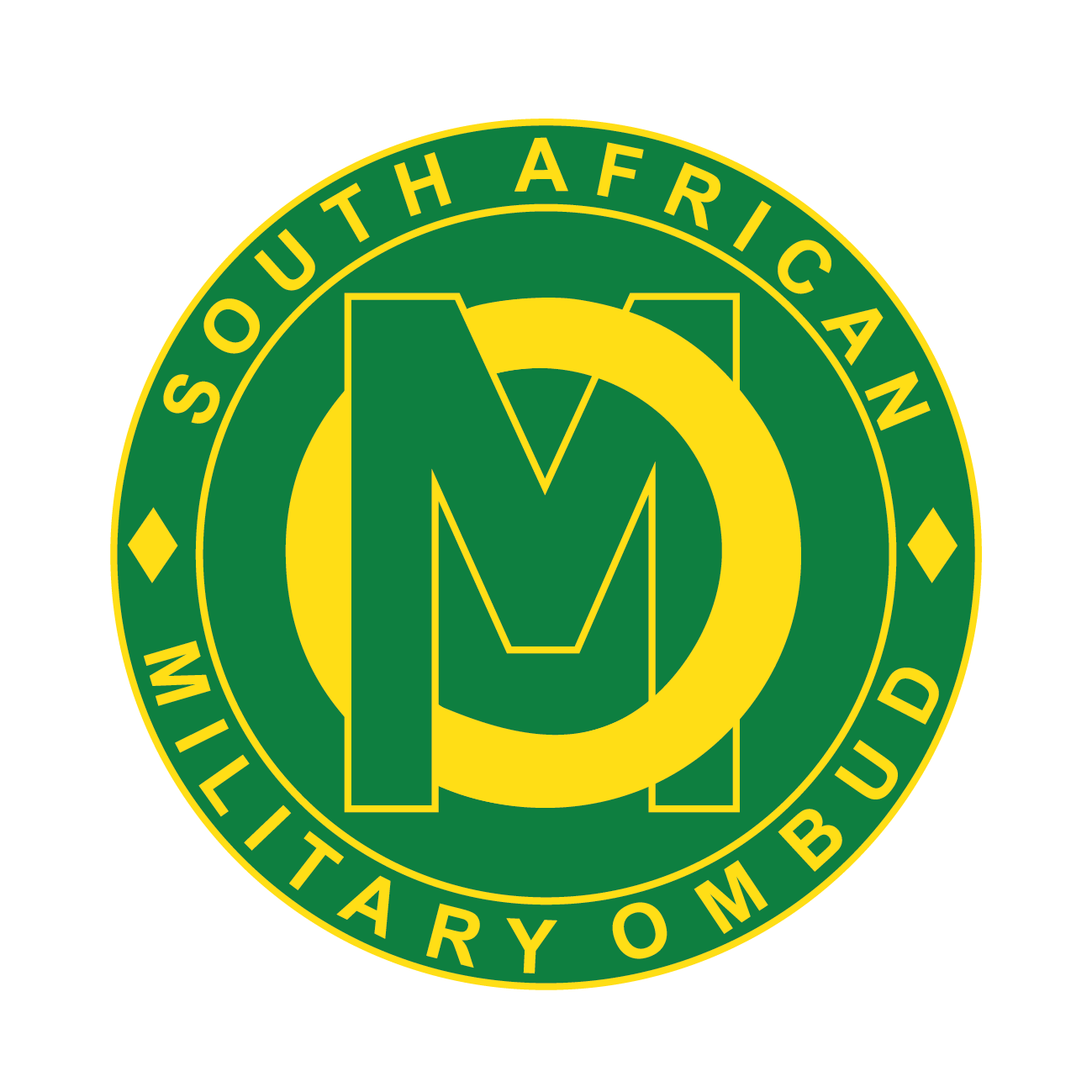 Internal Stakeholder Interactions.
Independent 
&
Impartial
OPERATIONS
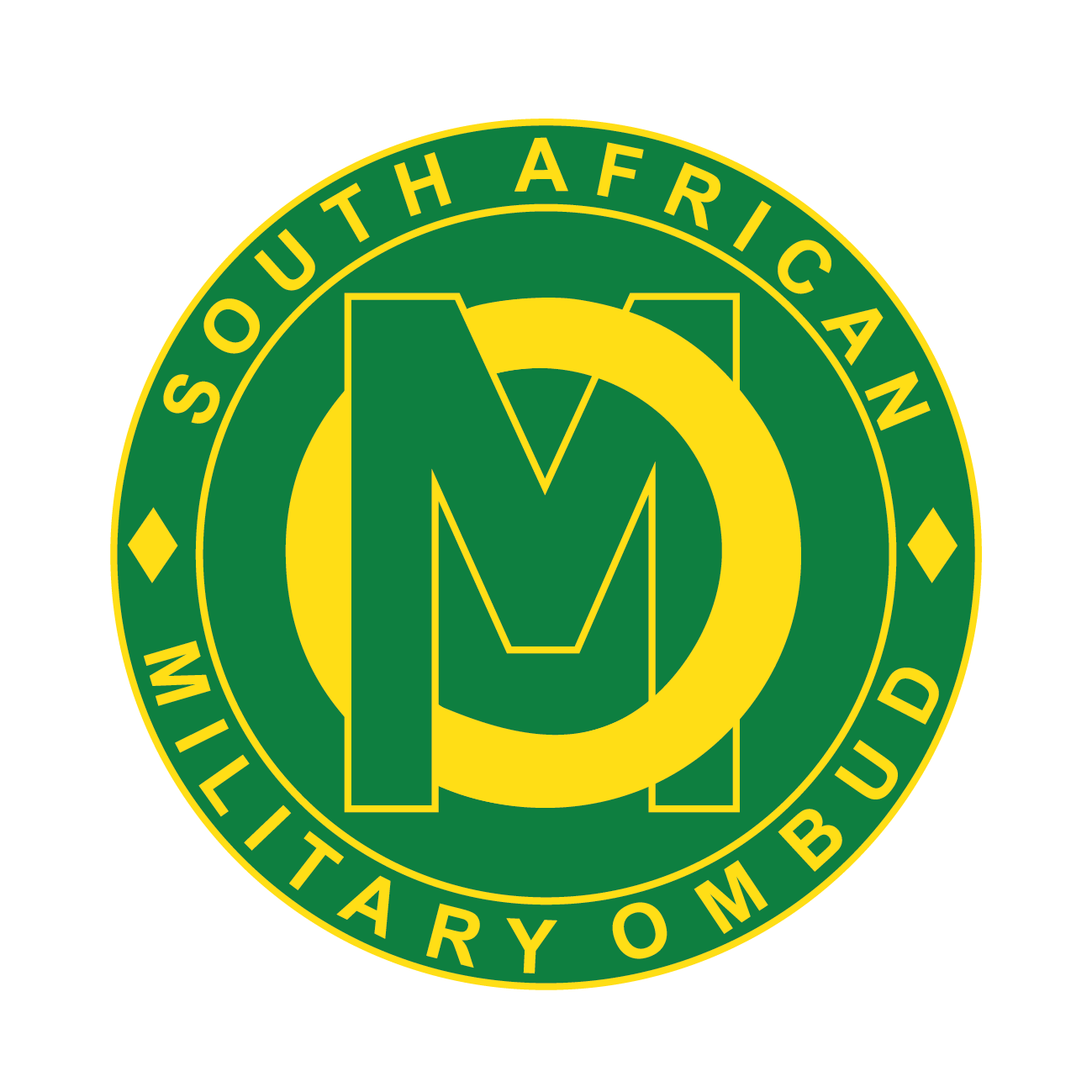 External Stakeholder Interactions.
Independent 
&
Impartial
OPERATIONS
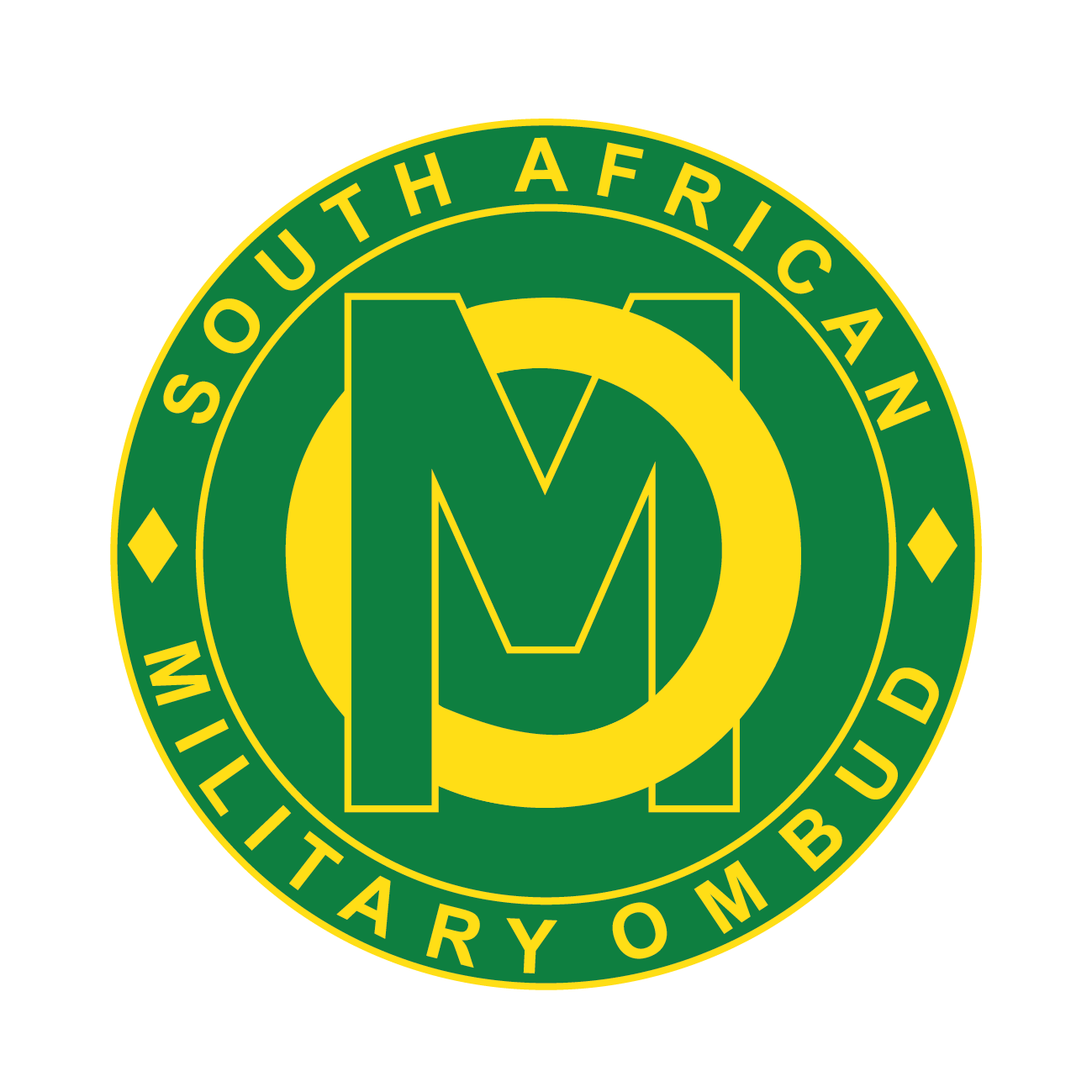 External Stakeholder Interactions.
Independent 
&
Impartial
OPERATIONS
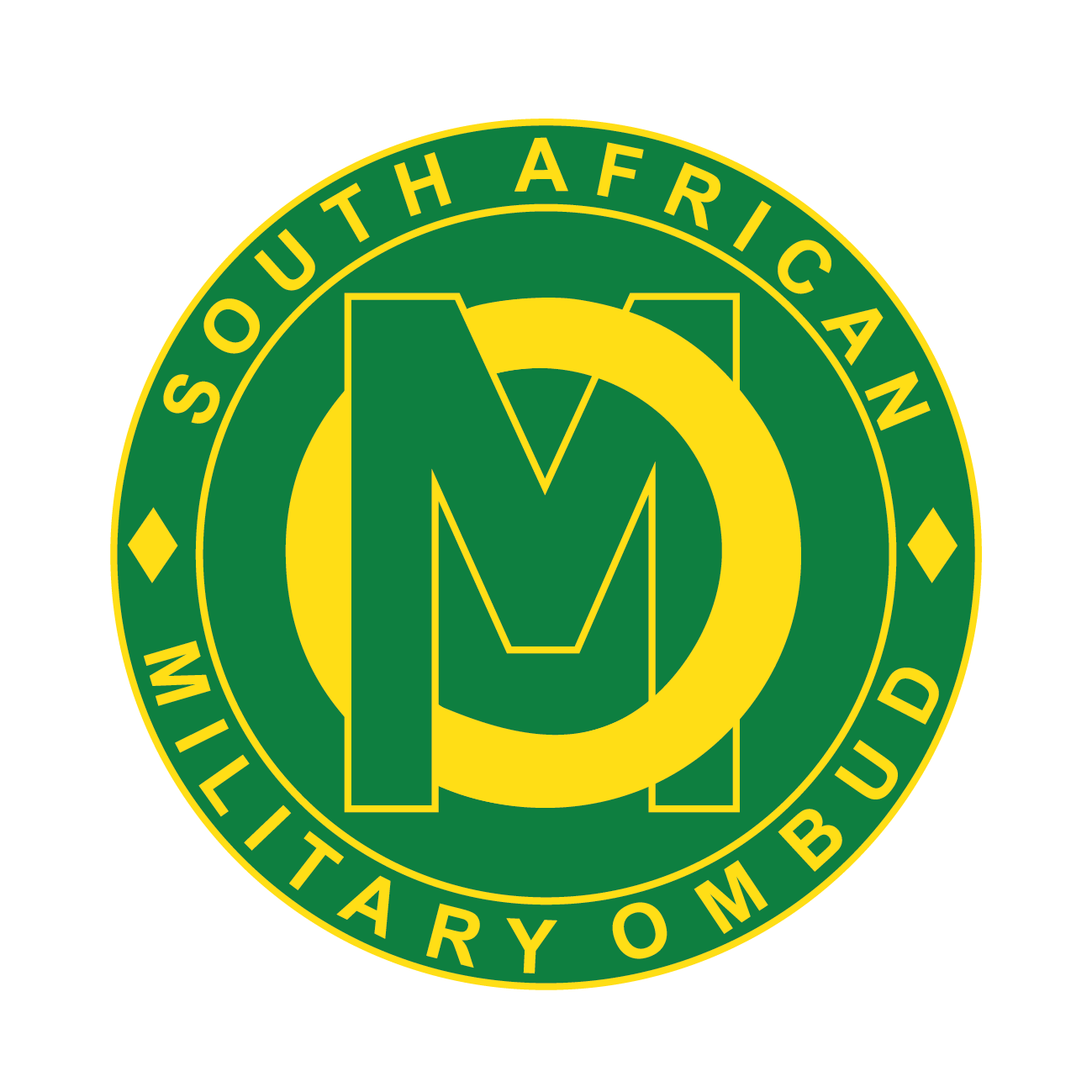 External Stakeholder Interactions.
Independent 
&
Impartial
OPERATIONS
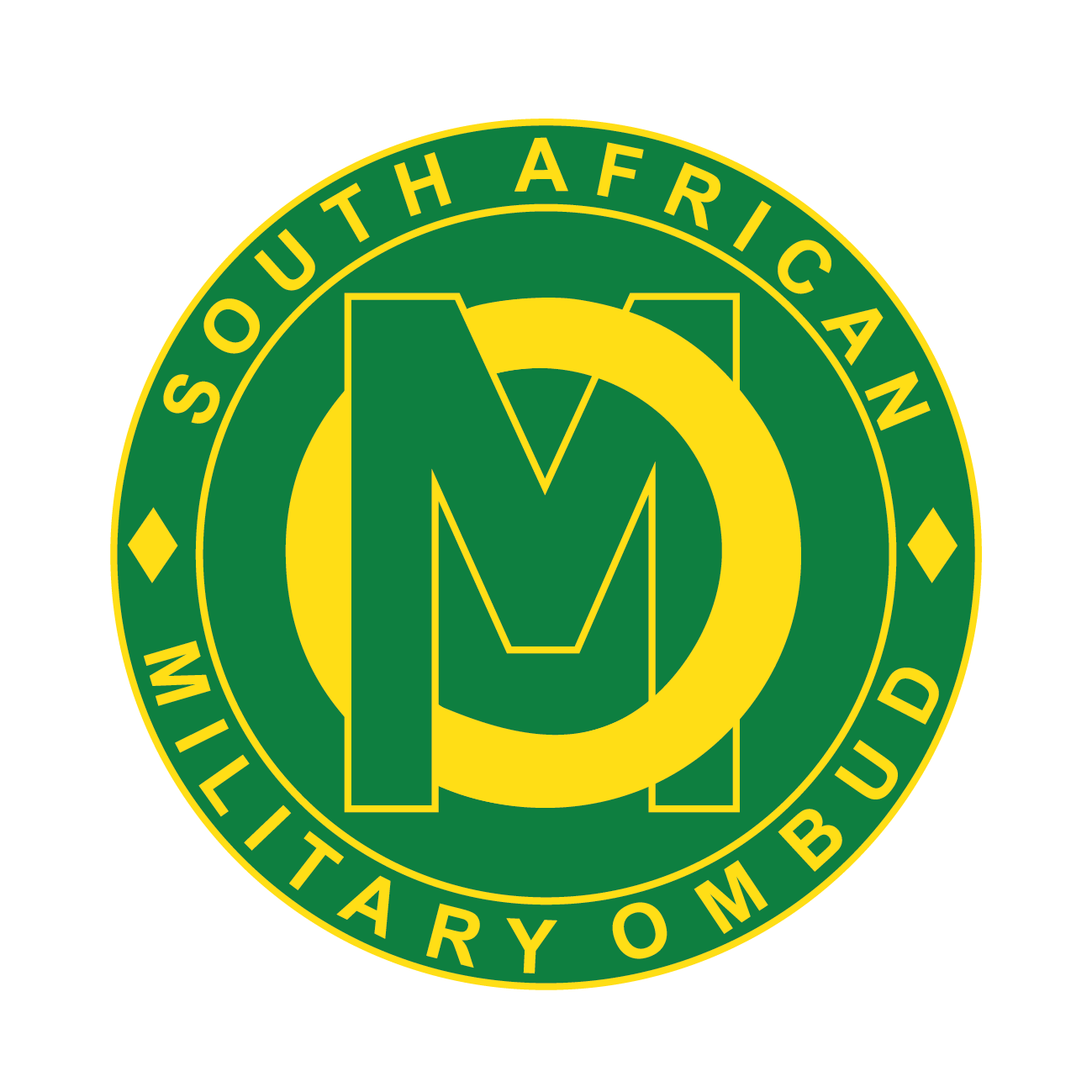 International Relations.  International relations remains a pillar whilst the Office continues to promote the strategic objectives and improve external partnerships. In the 2019/20 financial year, the Office attended various bilateral and multilateral international engagements.  A summary of these visits per membership and/or association are outlined below:

Military Ombud African Footprint Project

11ICOAF Preparatory Meeting over the period 11 – 12 June 2019

AOMA Southern African Regional Meeting over the period 5 – 8 August 2019

11ICOAF in Bosnia and Herzegovina over the period 27 – 29 October 2019

International Ombudsman Expo over the period 28 – 31 October 2019 

DCAF Foundation Council in Zurich, Switzerland over the period 26 – 29 November 2019

12ICOAF Preparatory Meeting in Vienna, Austria over the period 27 – 27 February 2020

International Training Event Hosted  (GMSI) in Pretoria, South Africa over the period 16 -20 September 2019
Independent 
&
Impartial
OPERATIONS
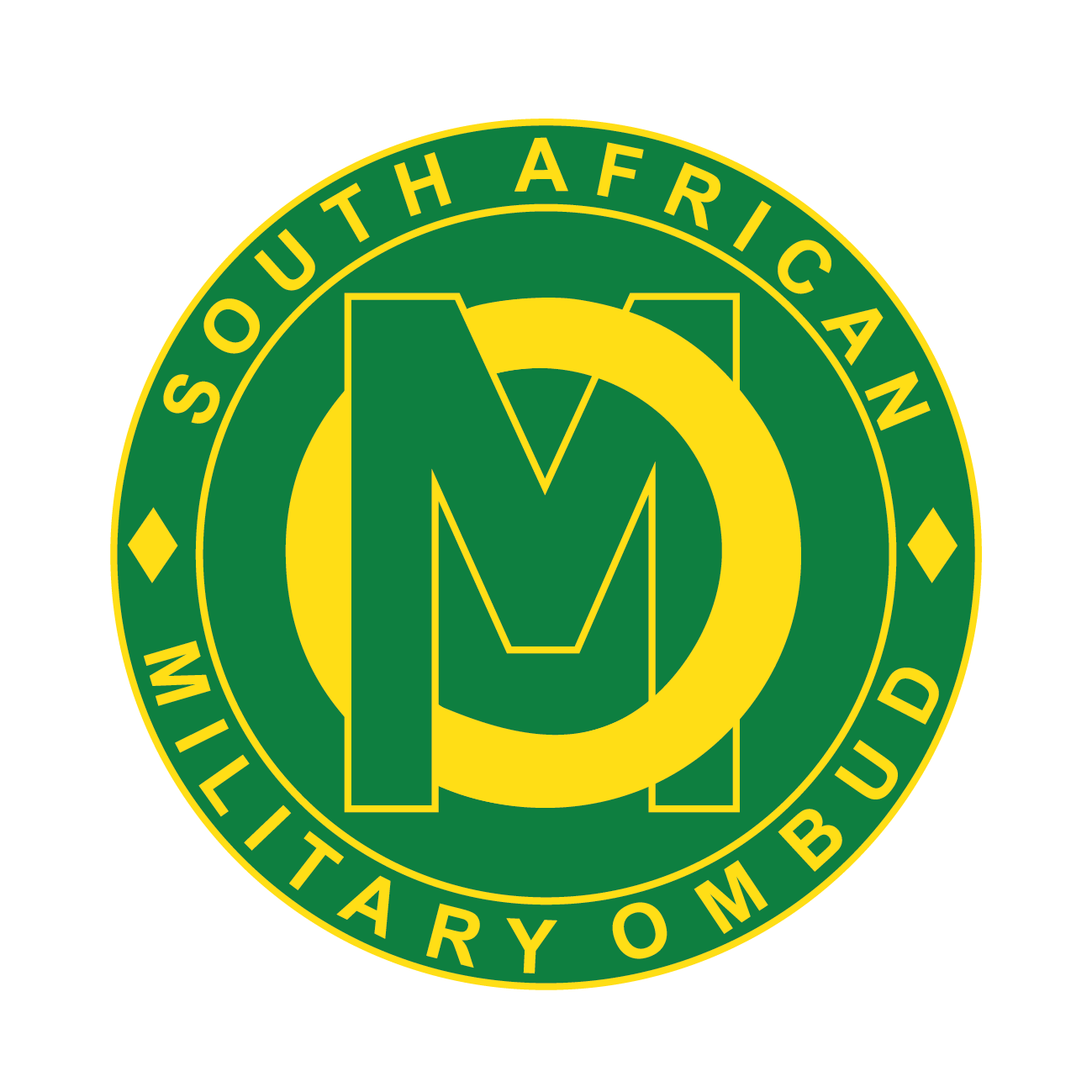 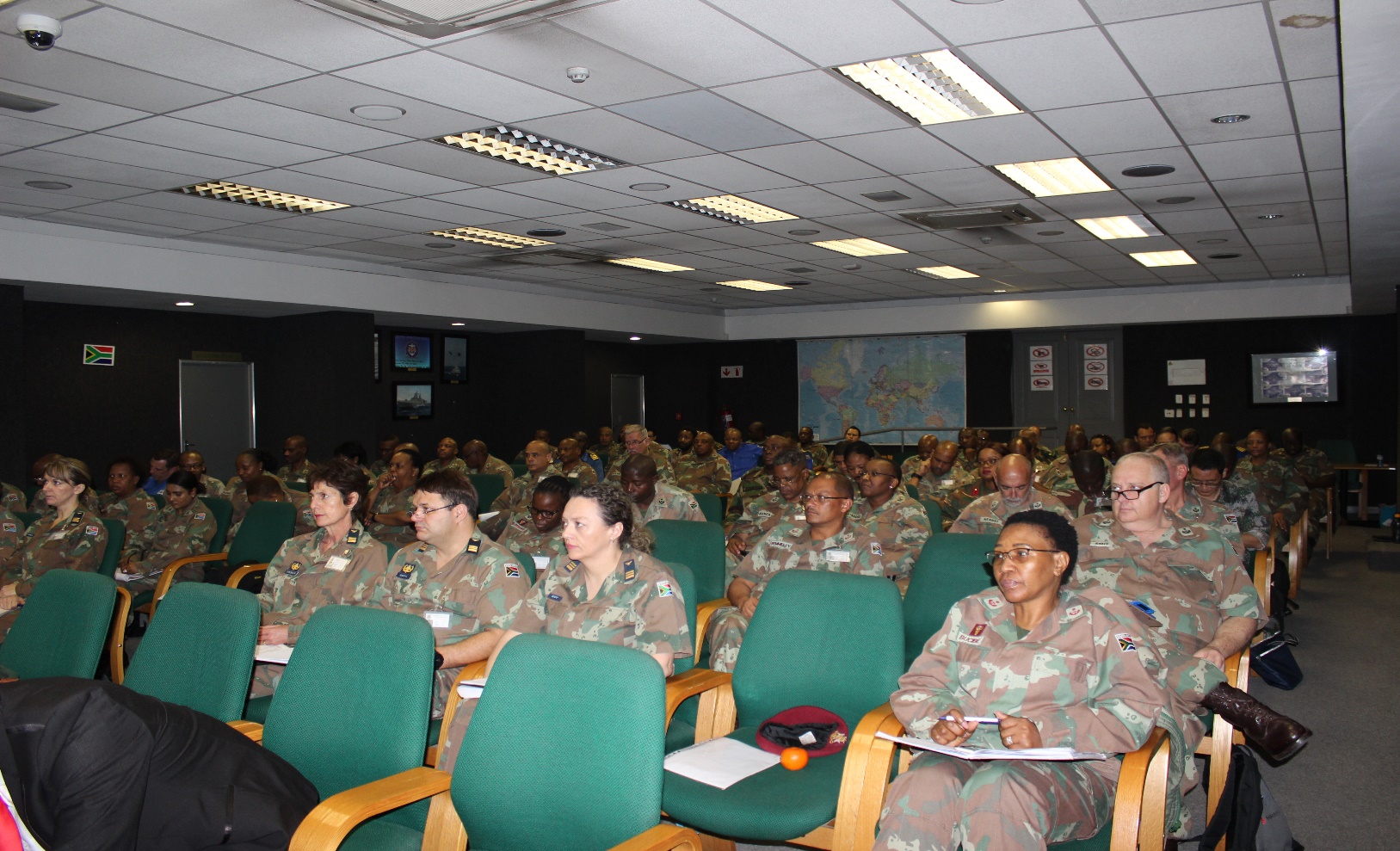 Number of Outreach Programmes done per Province.
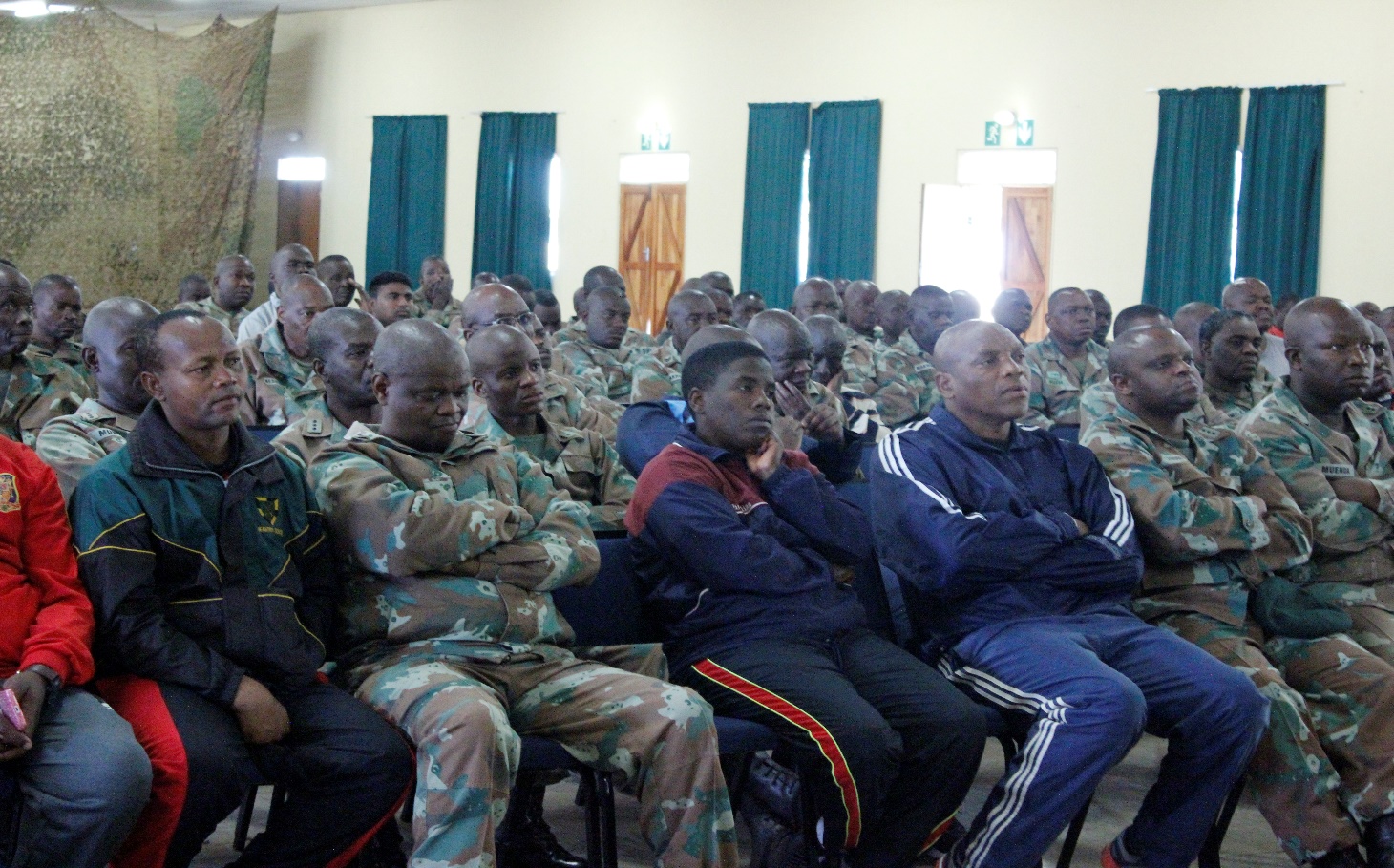 Independent 
&
Impartial
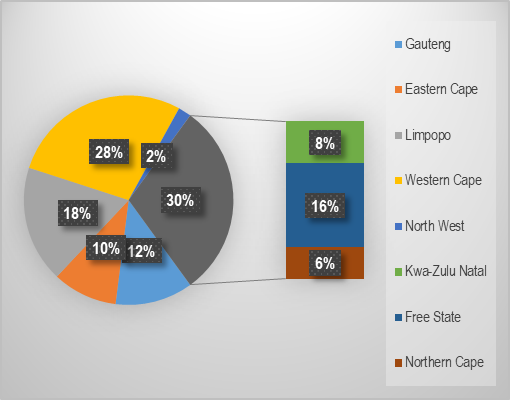 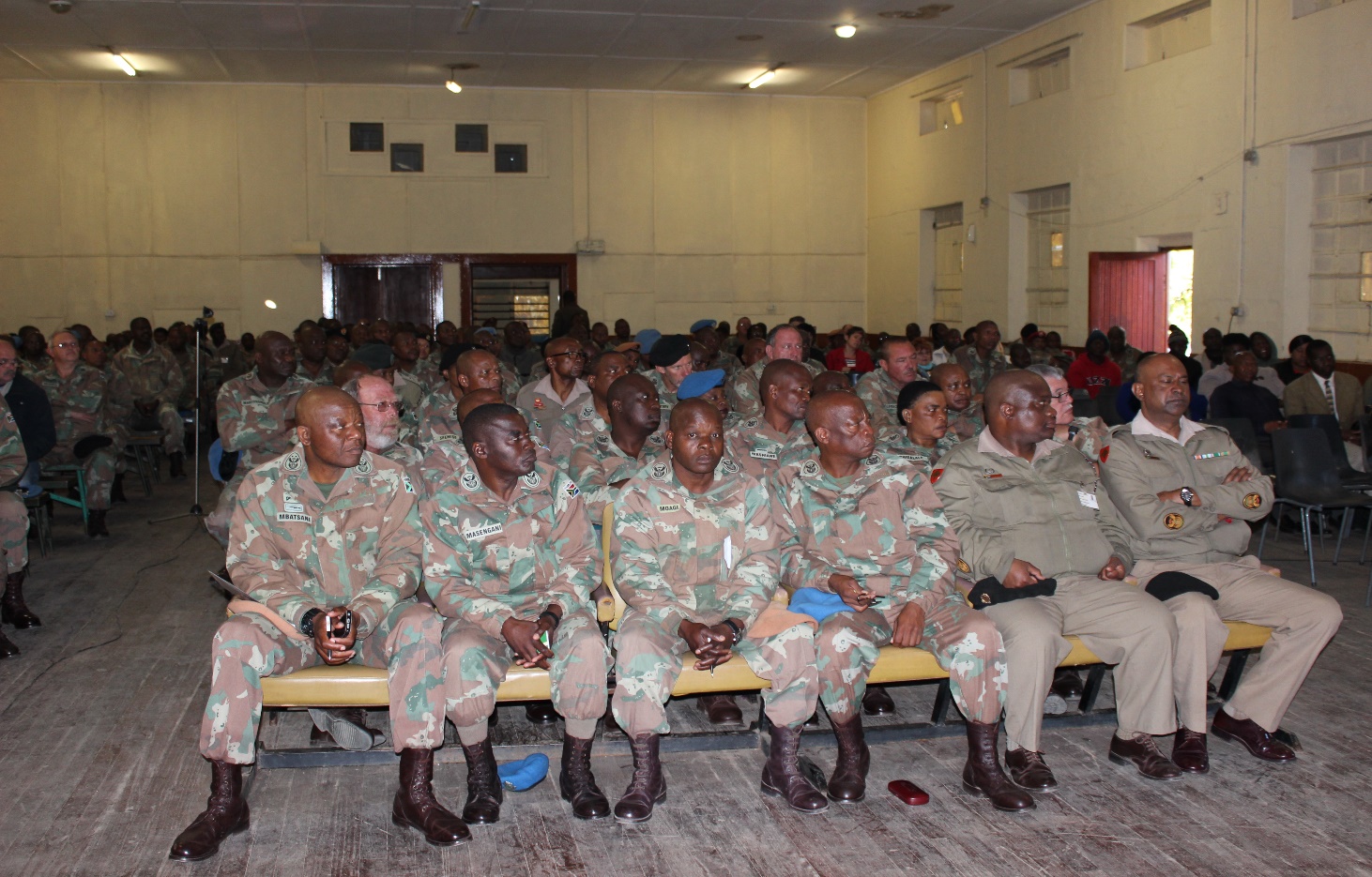 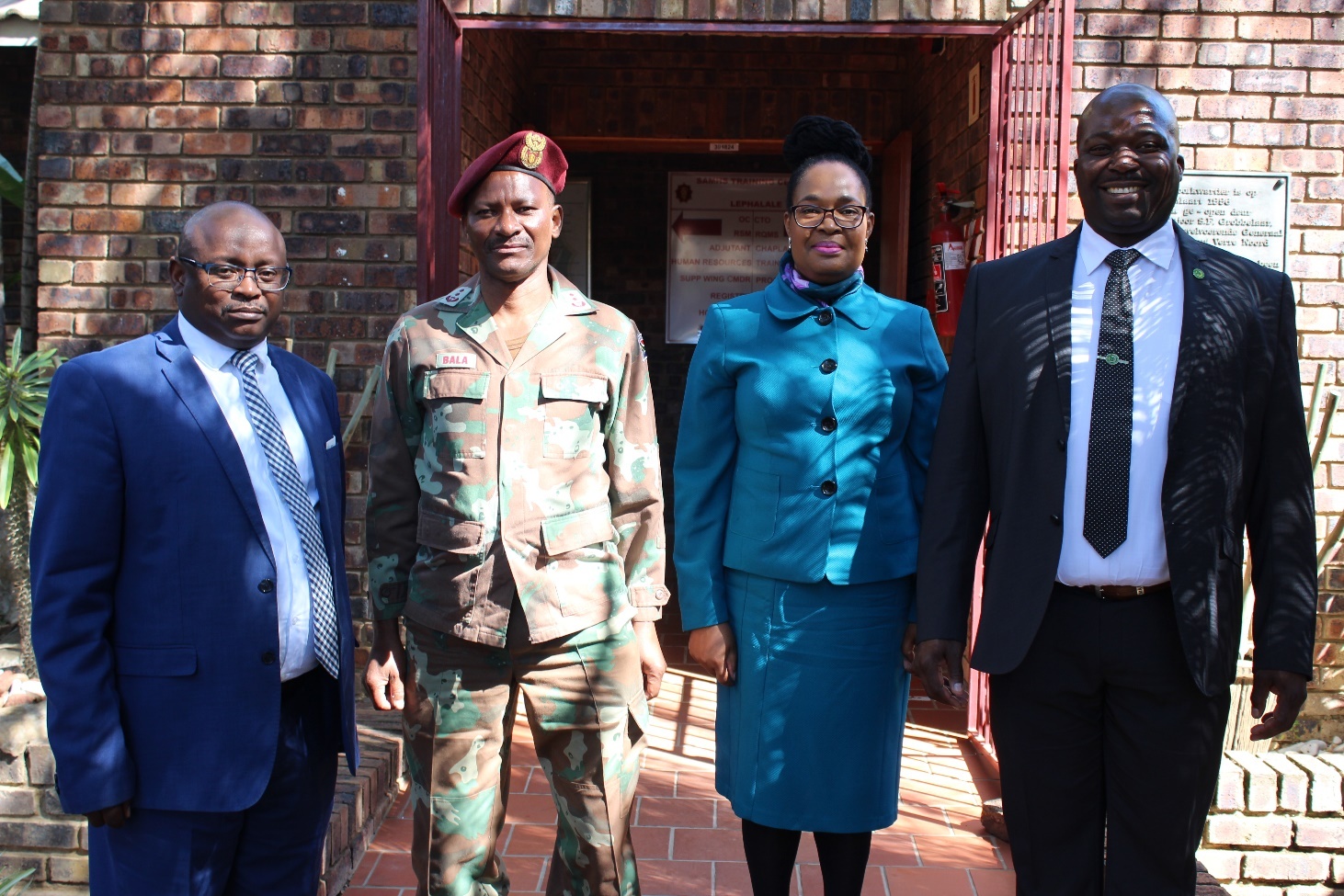 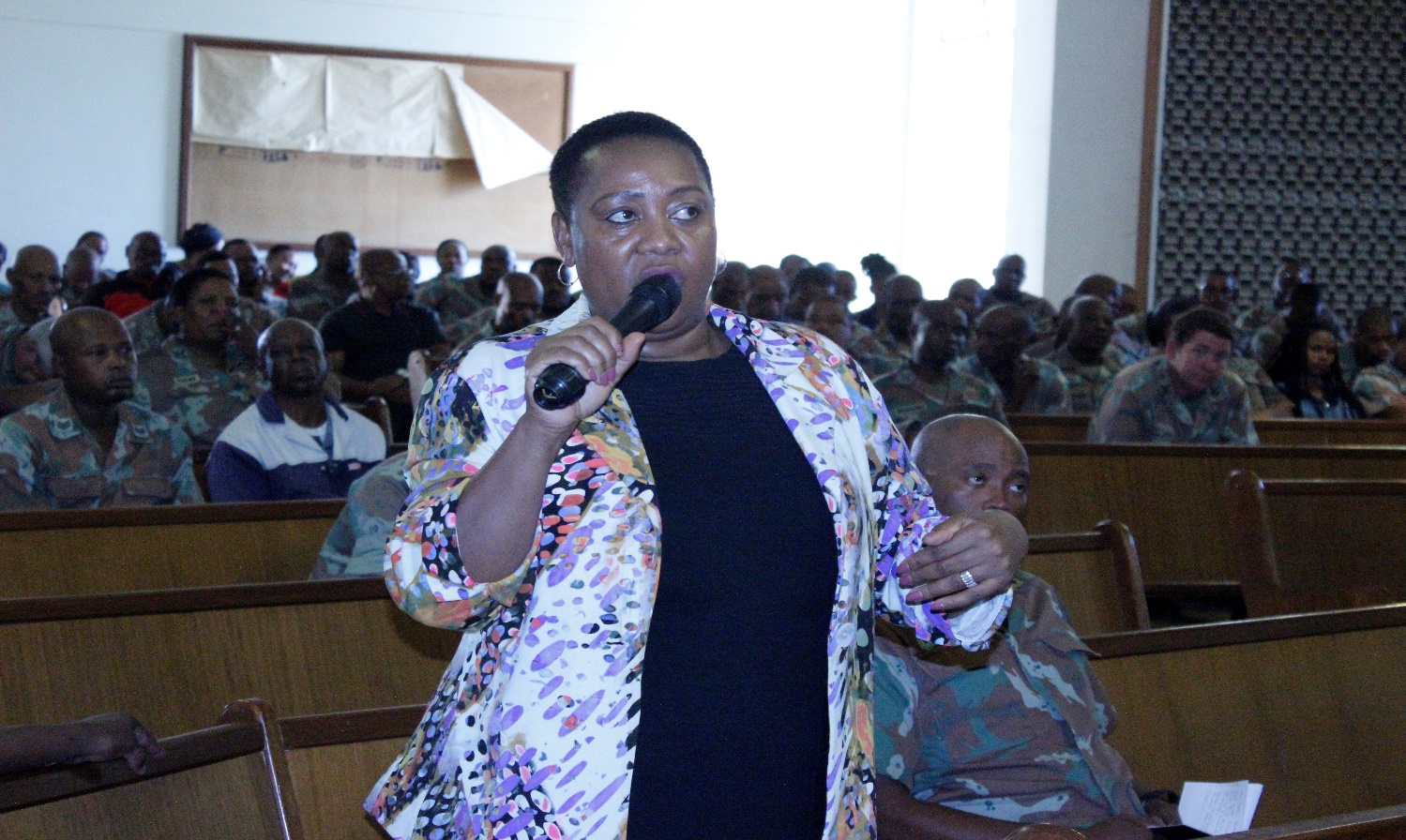 OPERATIONS
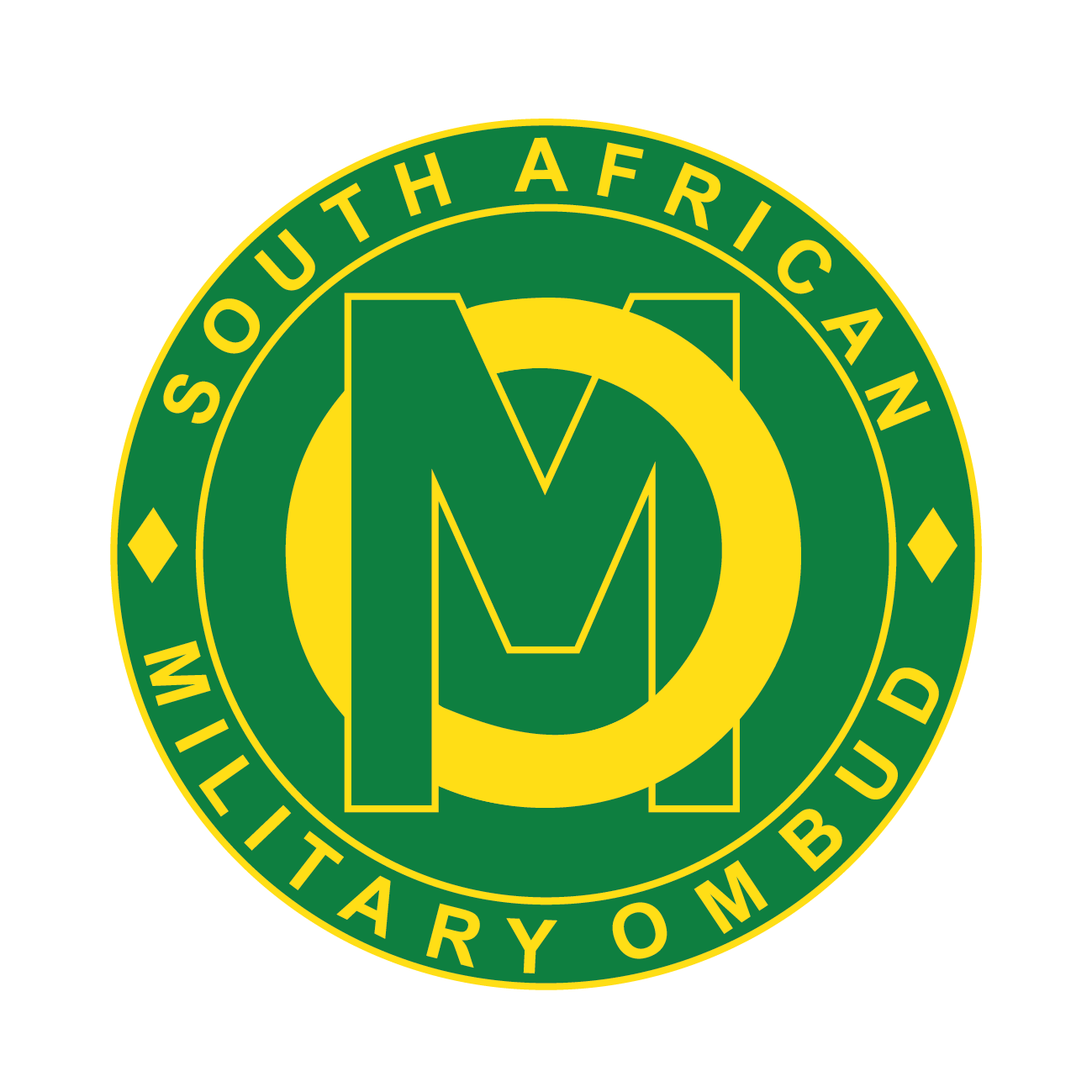 Legal Services

Ministerial Directive on the Authority of the Military Ombud.  The Ministerial Directive on the authority of the Military Ombud for the purposes of enhancing the independence of the Office was approved and signed by the Minister on 25 October 2018 and during the FY19/20 rigorous steps were taken with the office of the Secretary for Defence to ensure the implementation thereof. 
 
Litigation.  Litigation matters managed in this FY ranged from applications instituted by complainants in the High Court either seeking orders against the MOD&MV for the implementation of the Military Ombud’s findings and recommendations or applications to review and set aside the Military Ombud’s findings and recommendations. 
 
Legal Advisory Services.  In this financial year legal advisory services was continually provided, to ensure the Office rigorously complied with the regulatory and good governance framework. 
 
Memoranda of Understanding and Service Level Agreements.  This environment has continuously contributed to the enhancement of complaints handling through the management of stakeholder relations by ensuring effective implementation of Memoranda of Understanding (MOU) and Service Level Agreements (SLA) that were signed in the previous and current financial year. While these MOU’s and SLA’s are being continuously reviewed for effectiveness and efficiency, new agreements were developed and signed to ensure significant stakeholder relationships are formalised and sustained.
Independent 
&
Impartial
MOU’s with Other Ombud Institutions and Public Entities: 
 
Chief of the South African National Defence Force (CSANDF) and the Secretary for Defence (SecDef);
Military Academy / University of Stellenbosch;
Department of Military Veterans;
Public Service Commission;
The Health Ombud;
The Public Protector of South Africa (PPSA);
South African Human Rights Commission (SAHRC);
Defence Force Service Commission (DFSC); and the 
Western Cape Police Ombud.
Corporate support
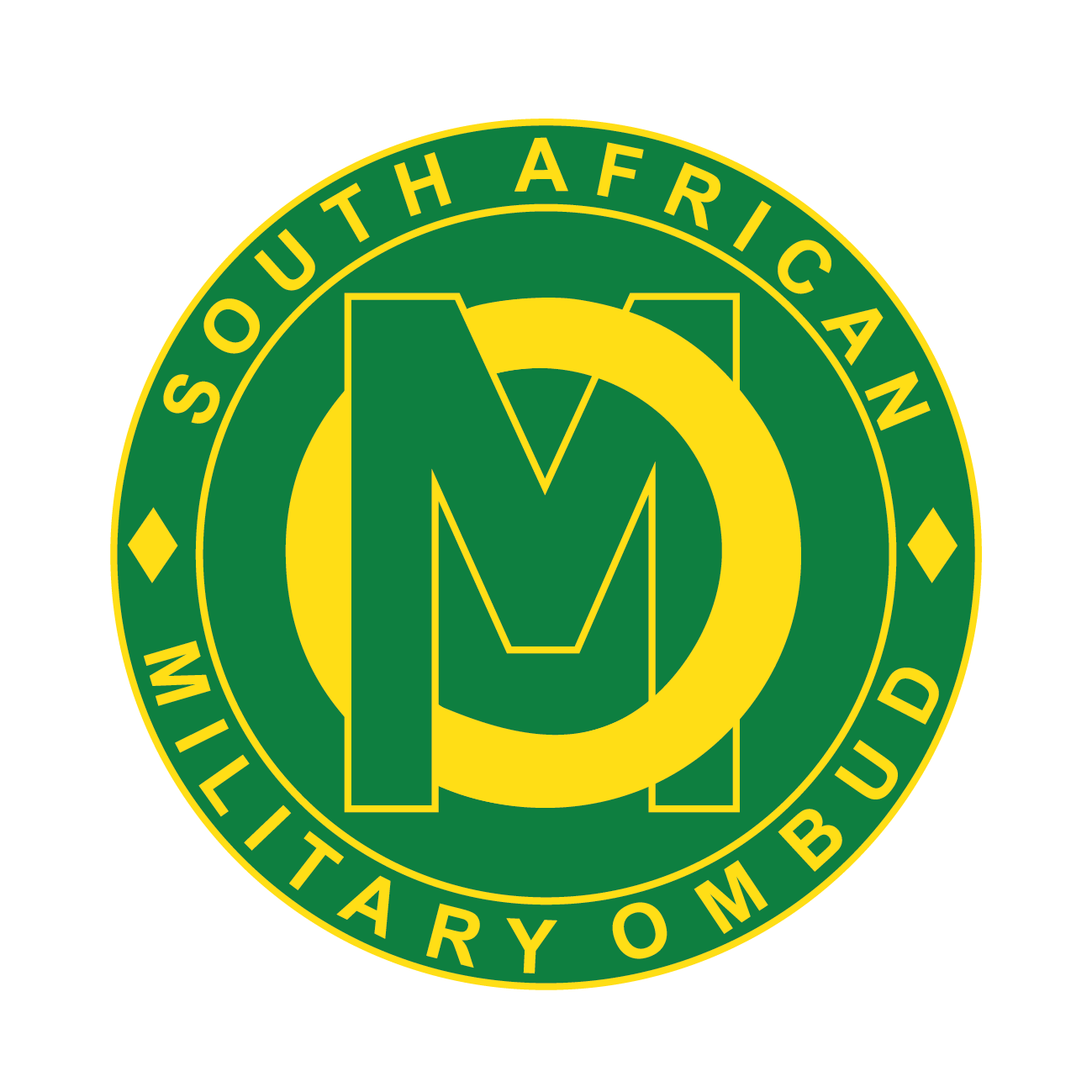 Human Resource Management.
Planned versus Actual as at 31 March 2020
Employment and Vacancies per Environment as at 31 March 2020
Independent 
&
Impartial
Personnel Cost
Number of Skills Development Opportunities as at 31 March 2020
Employment Equity Figures as at 31 March 2020
Corporate support
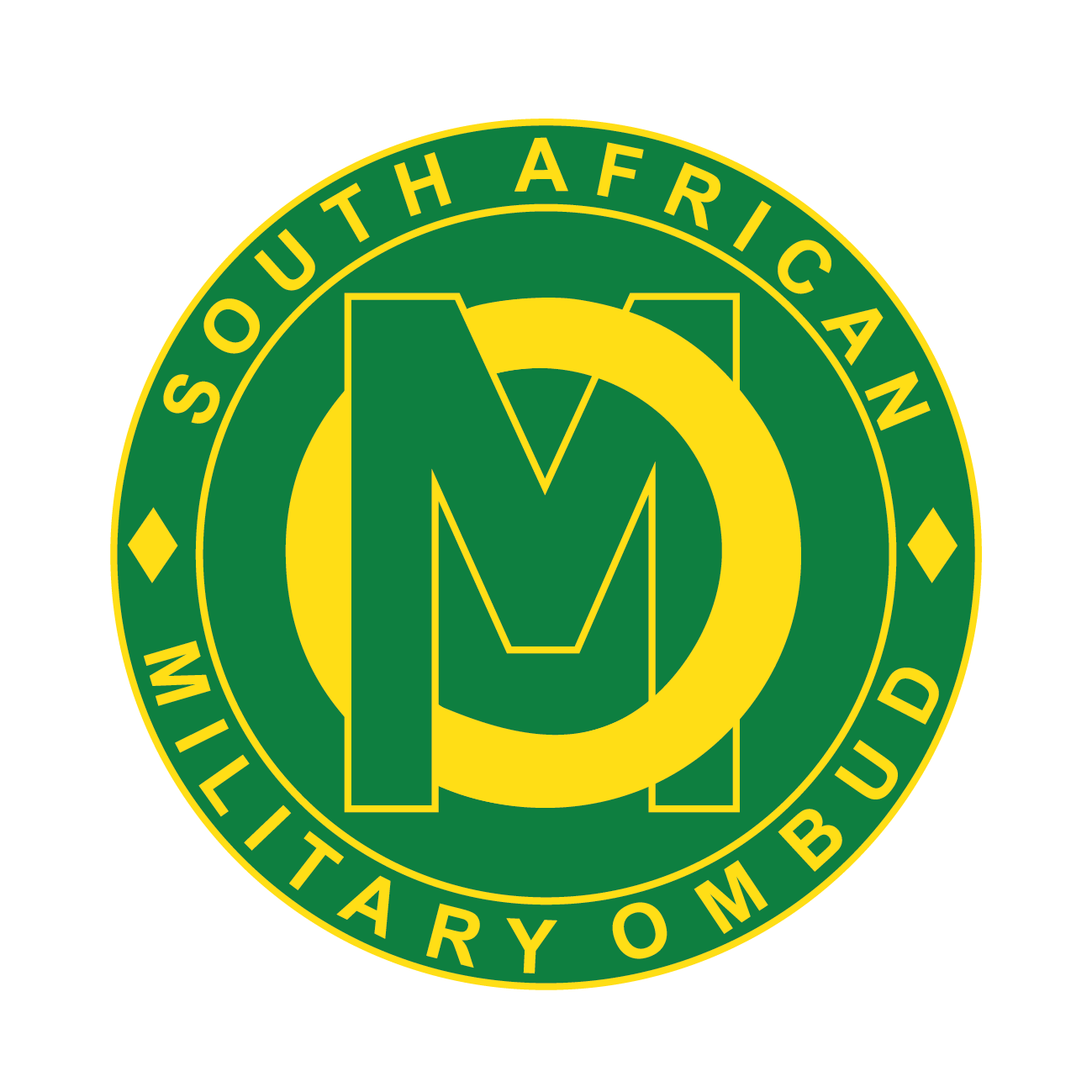 Financial Management. The current economy and the strain that there is on the fiscus with reduced allocations means that the Office has to be efficient and effective with resources allocated to it to ensure that the Office is able to meet its mandate and the expectations of its clients to resolve complaints lodged with it.  In its endeavour to perform optimally the Office continuously evaluates its performance and the use of the resources allocated to it. The Office is, however, still affected by the Compensation of Employees ceiling that is placed on the DOD.  This matter will be addressed with the SecDef.
 
Expenditure Analysis.  The vote for the Office for the 2019/20FY was Rm54,505.  The Office had a total expenditure of Rm53,080 of which Rm41,514 was spent on Compensation of Employees and Rm11,566 was spent on Operating costs.  The allocation for Compensation of Employees was 74% of the vote while 26% of the vote was available for operating costs. 
 
Plans to Address Future Financial Challenges.  The Office is engaging the SecDef to have the allocation of the Office adjusted to cater for Compensation of Employees that is not fully funded.
Independent 
&
Impartial
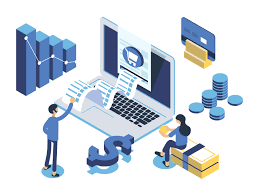 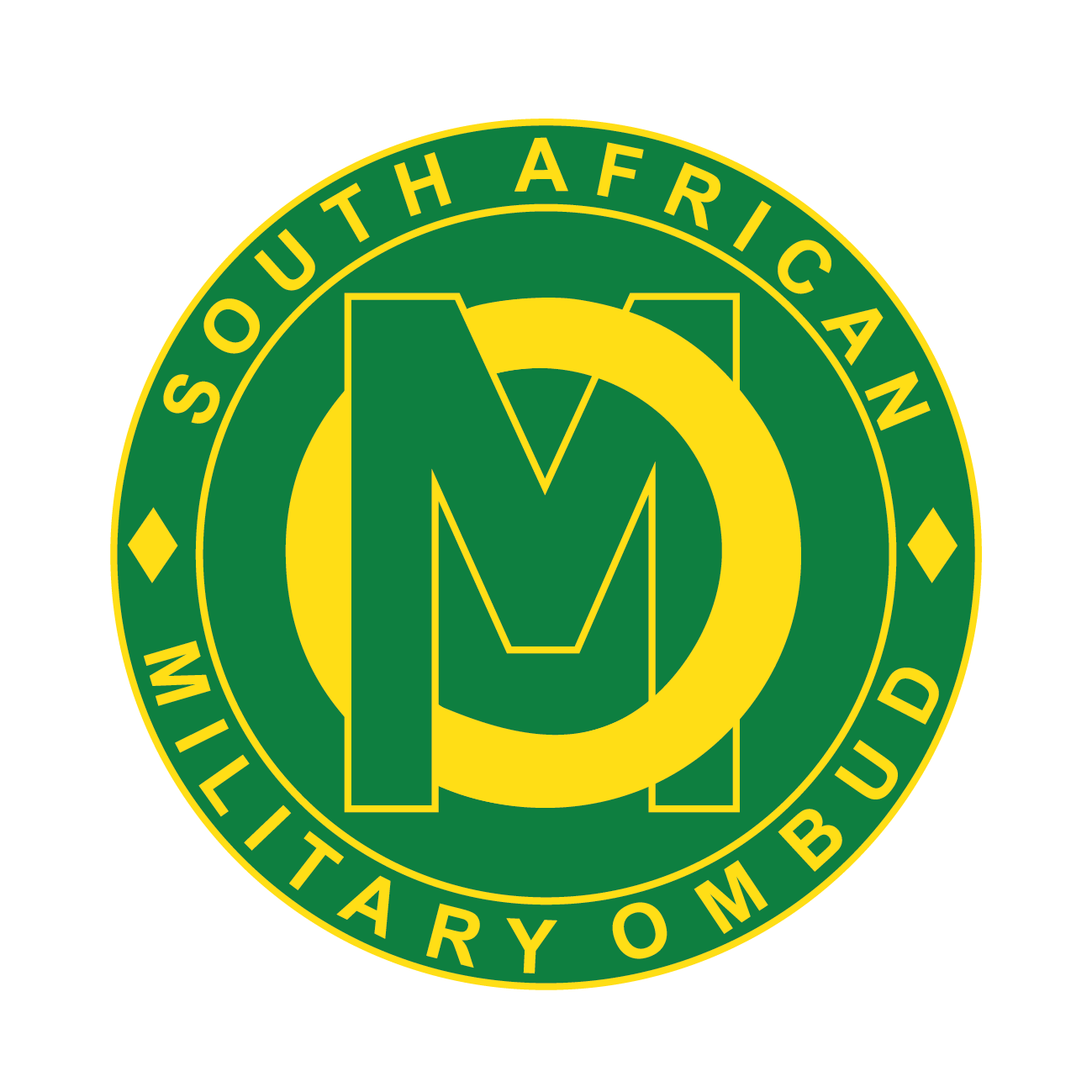 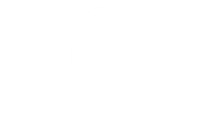 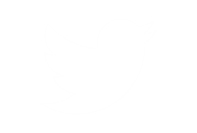 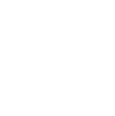 How to Contact us
@Mil_OmbudSA
South African Military Ombud
South African Military Ombud
Physical Address: Block C4, Eco Origin, 349 Witch-Hazel Ave, Highveld, Centurion
Postal Address: SA Military Ombud, Private Bag X163, 0046
Tel: +27 12 676 3800; Fax: +27 12 661 2091
Toll Free: 080 726 6283 (080 SA OMBUD)
E-mail: intake@milombud.org
28
THANK YOU
for your attention
29